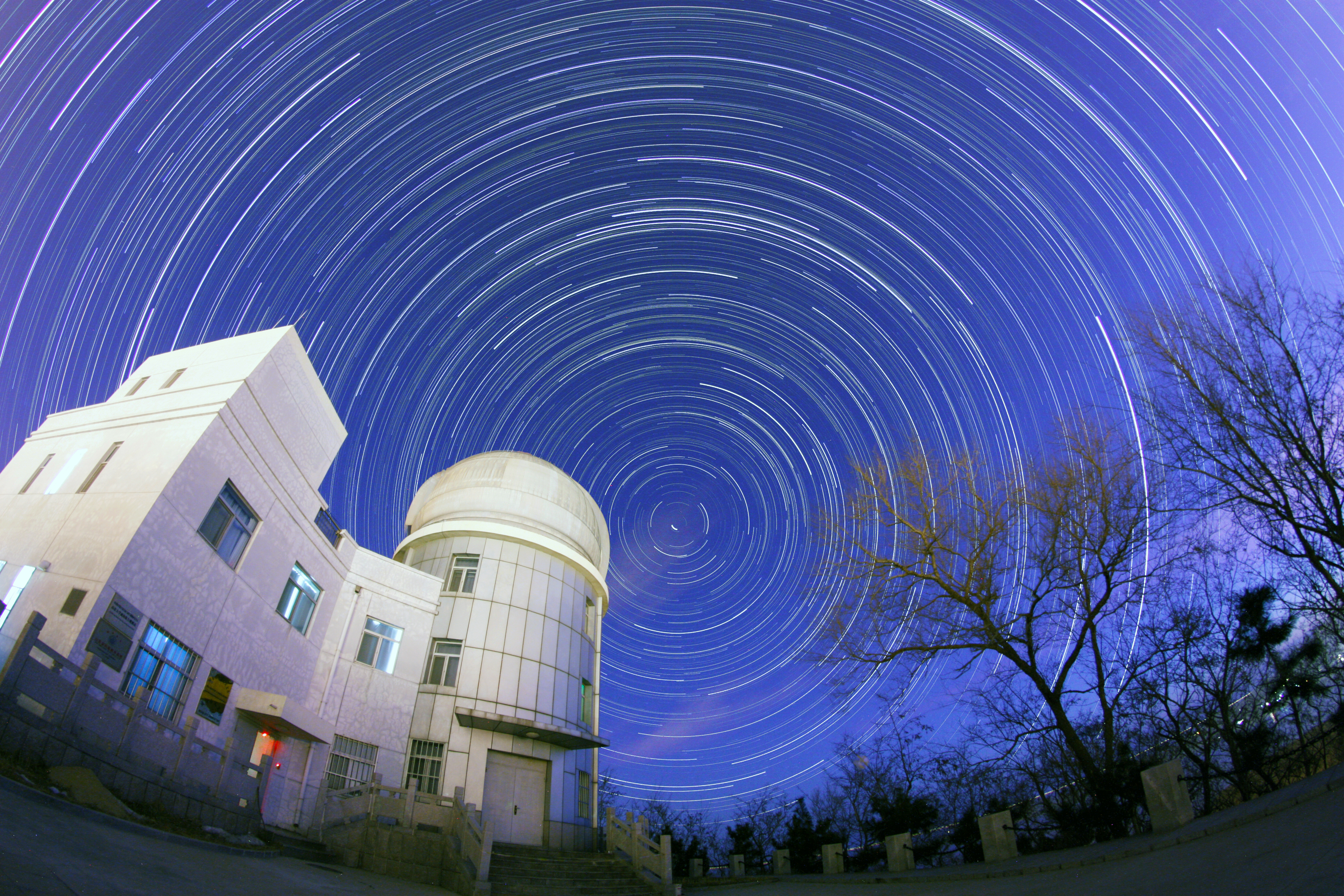 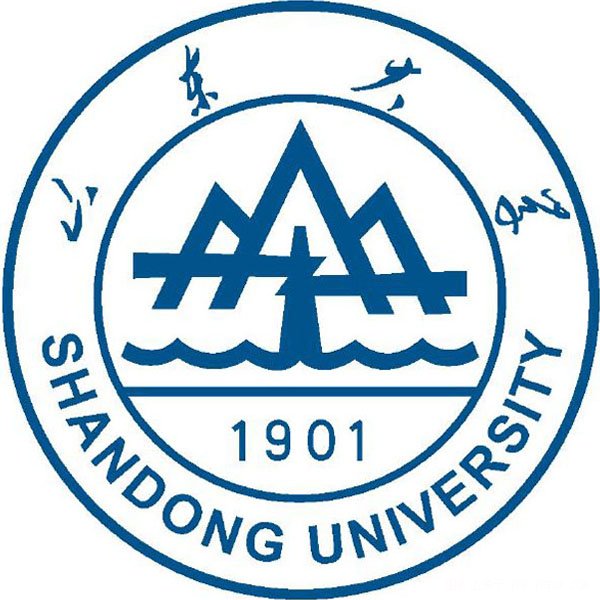 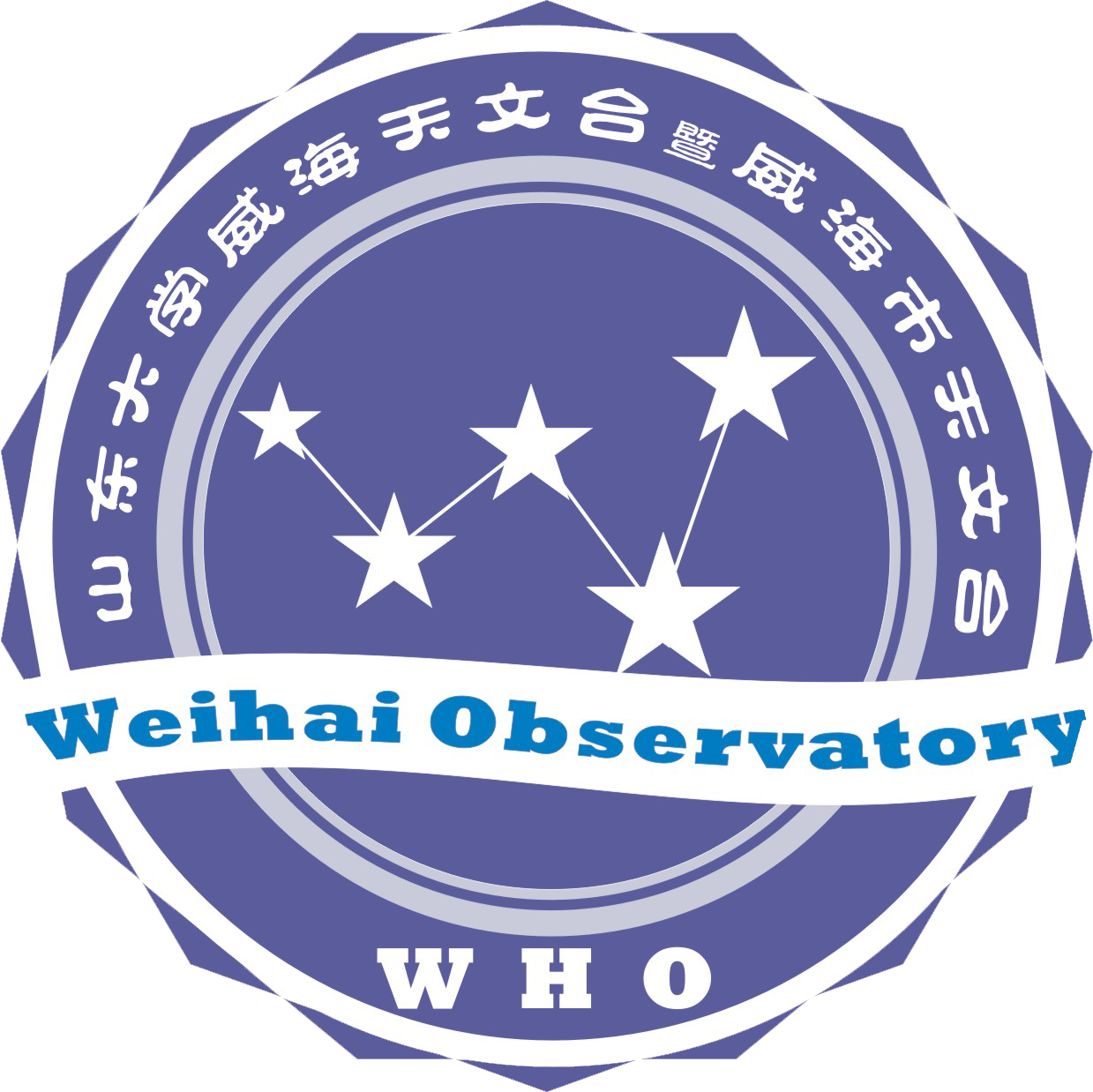 远程望远镜与公众科学项目天文科普教育
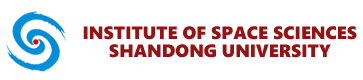 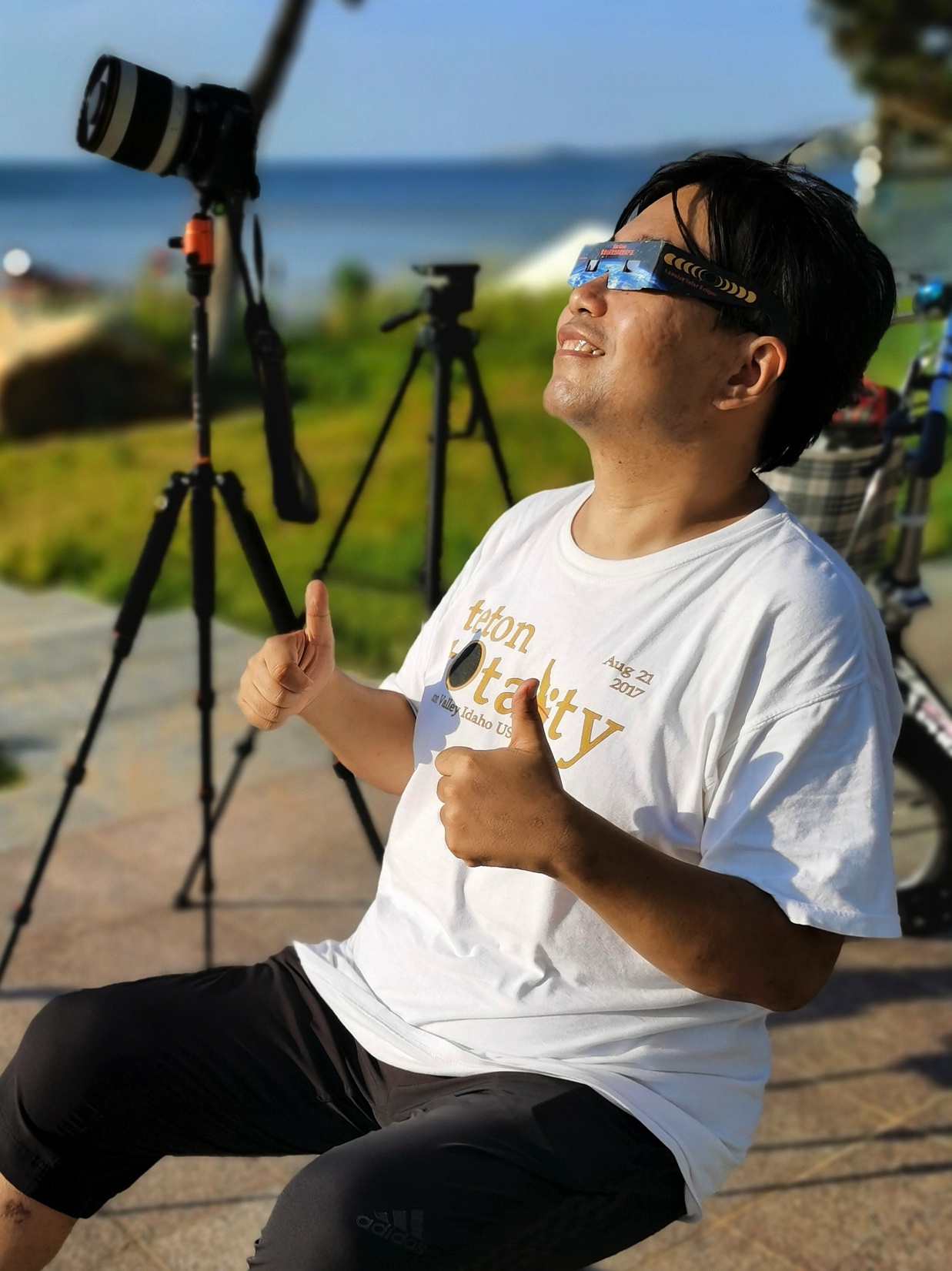 — 虚拟天文台与天文信息学2020年学术年会
曹 晨
山东大学（威海）空间科学与物理学院
山东大学空间科学研究院
山东大学威海天文台（暨威海市天文台）
2020/11/27
厦门
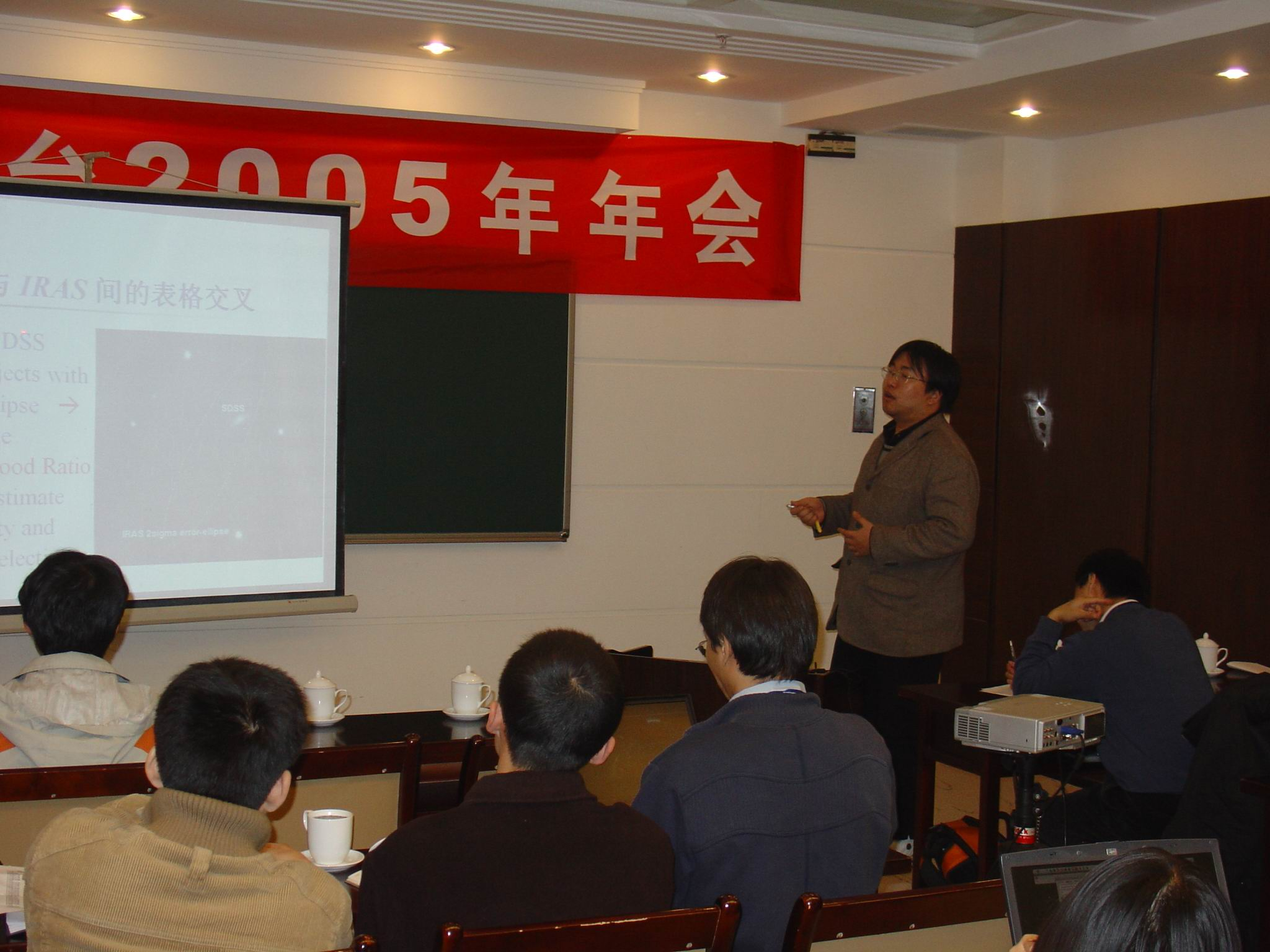 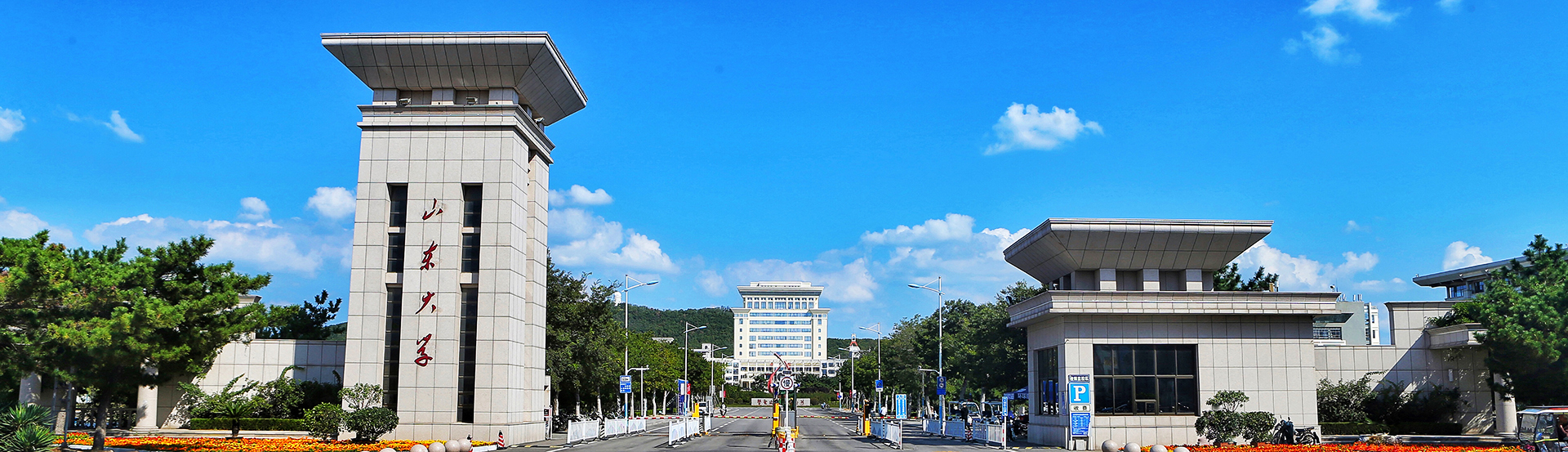 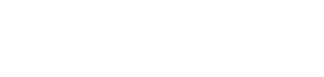 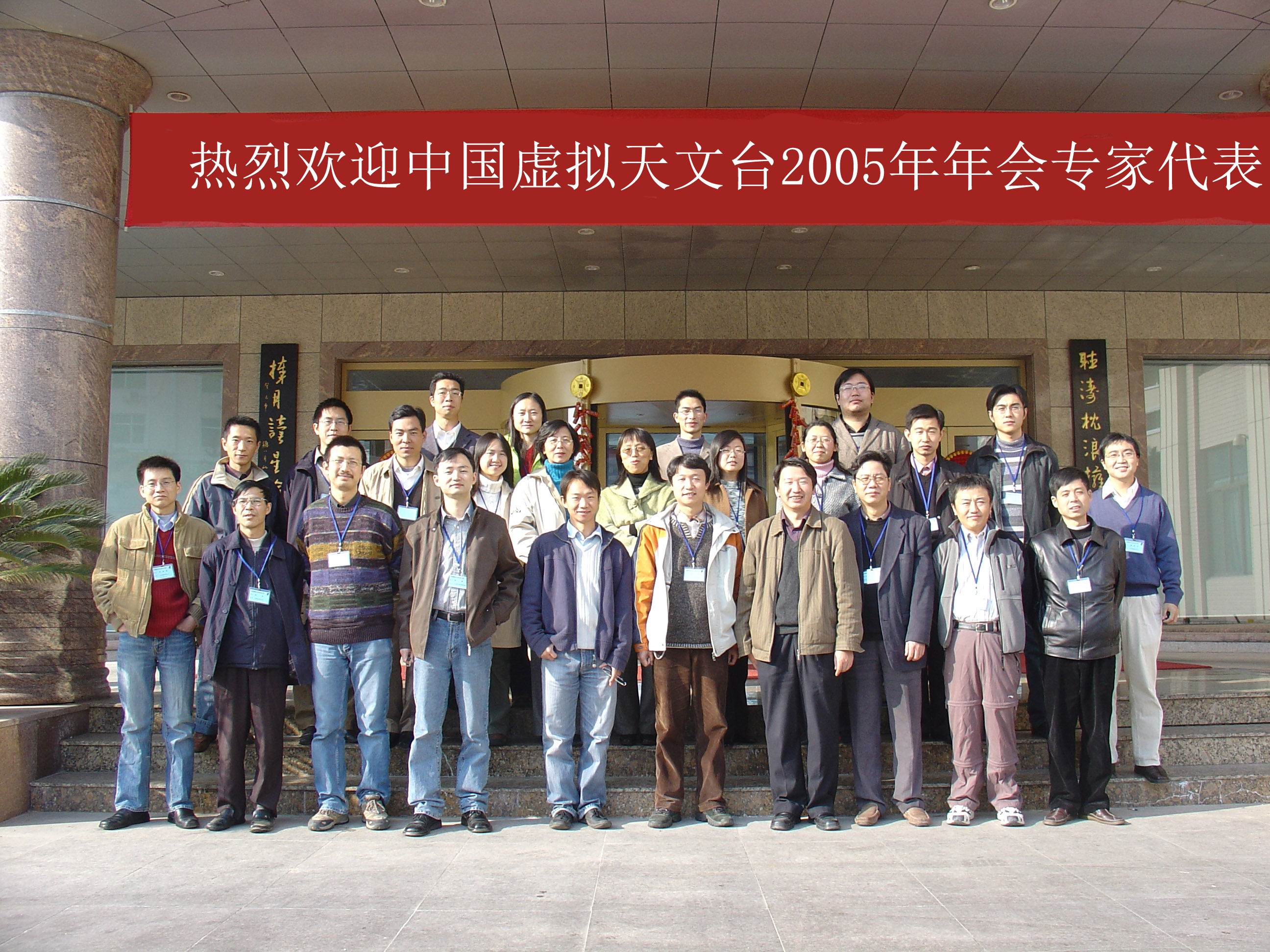 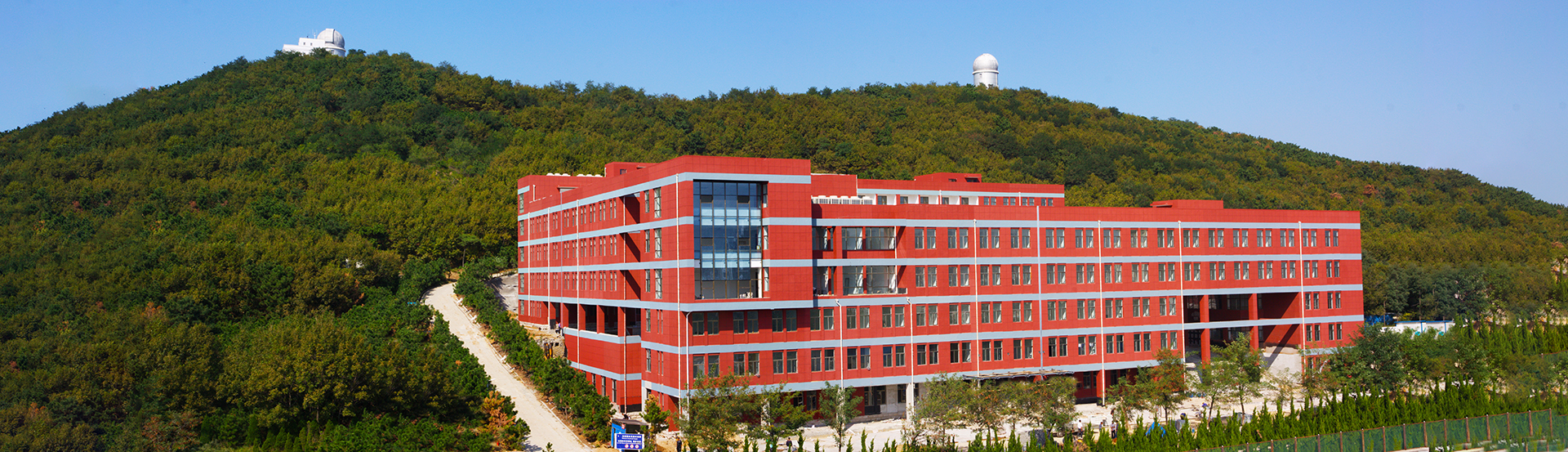 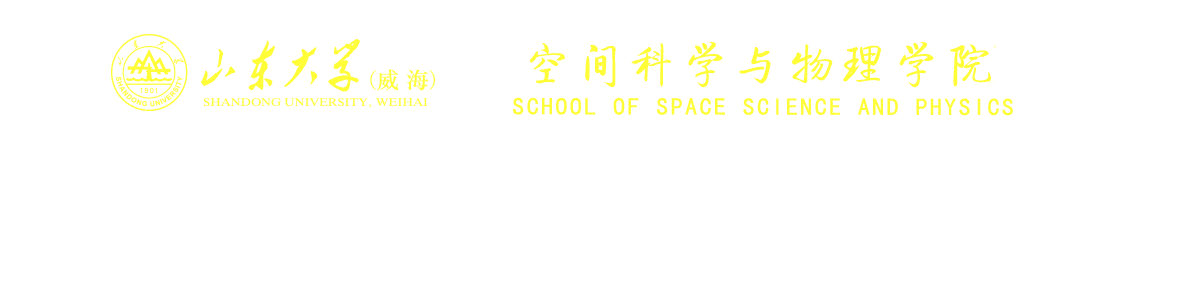 山东大学威海天文台
（暨威海市天文台）
2
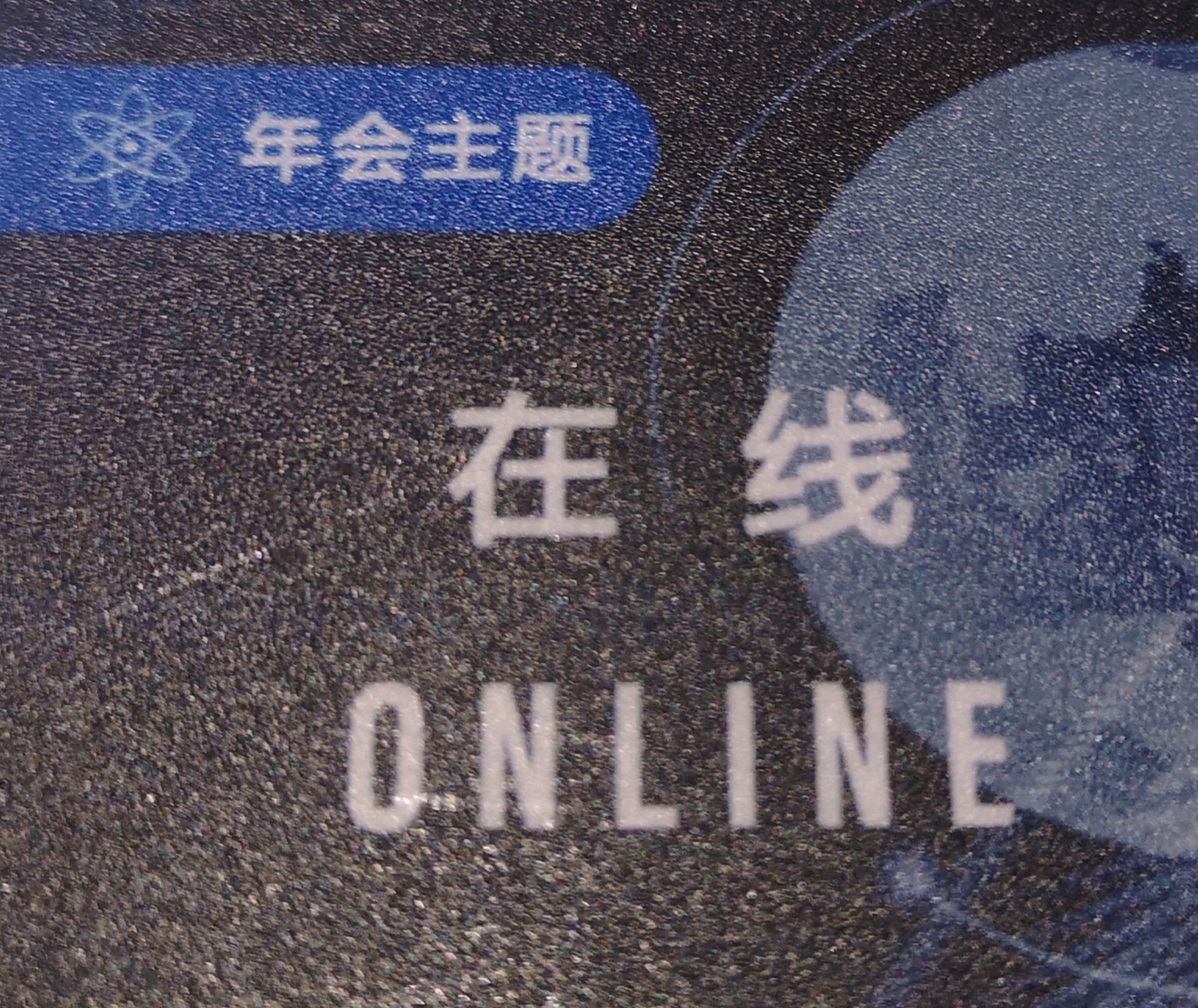 报 告 目的 与 提纲
在线天文科普教育的必要性与重要意义!
利用虚拟天文台和互联网平台可开展哪些特色天文科普教育？
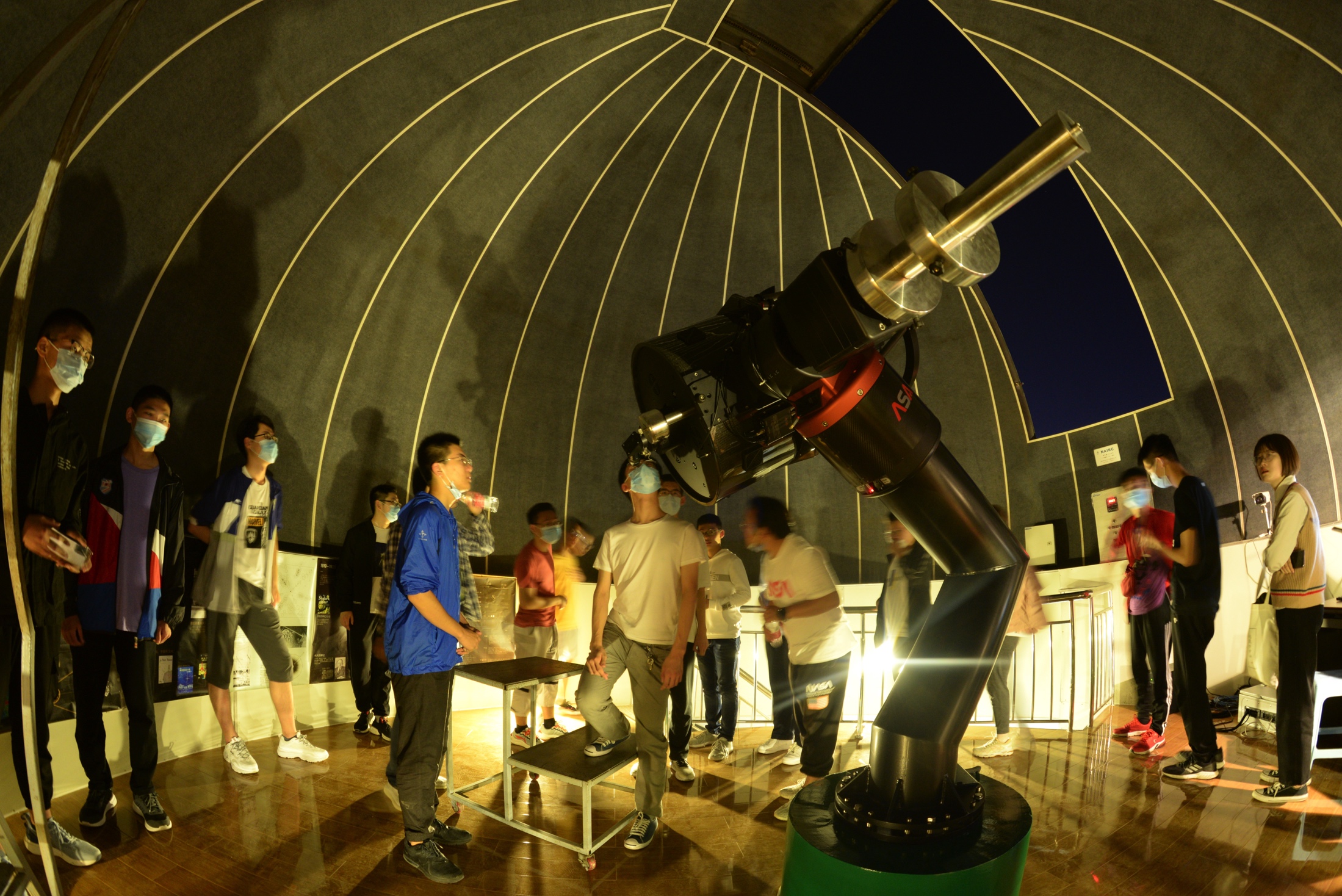 远程天文台与(自动)望远镜，及其在天文科普教育中的应用及国内展望
天文类公众科学项目、可开展的类型，及其在天文科普教育中的应用与思考
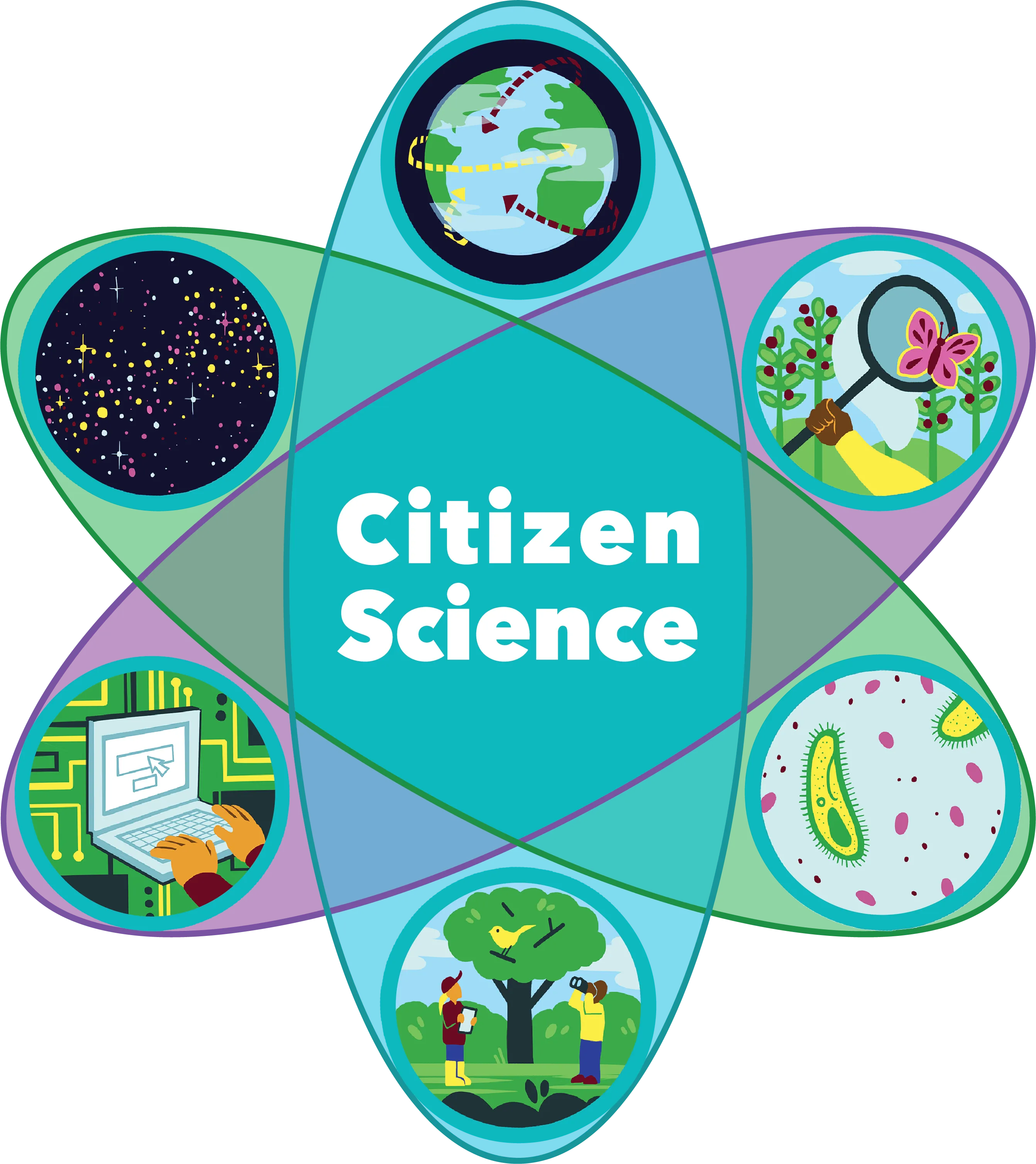 一、远程天文台与(自动)望远镜天文科普教育
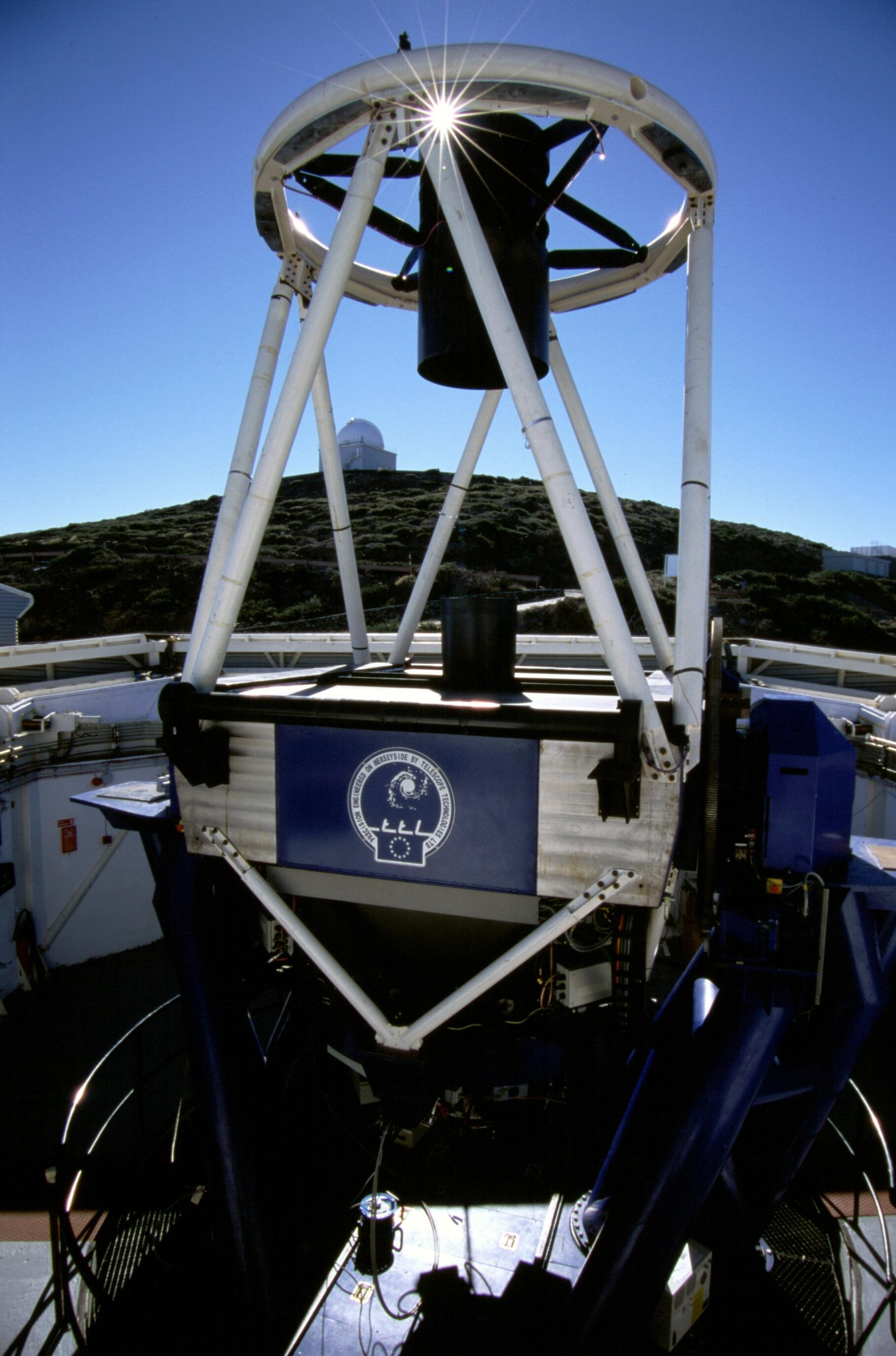 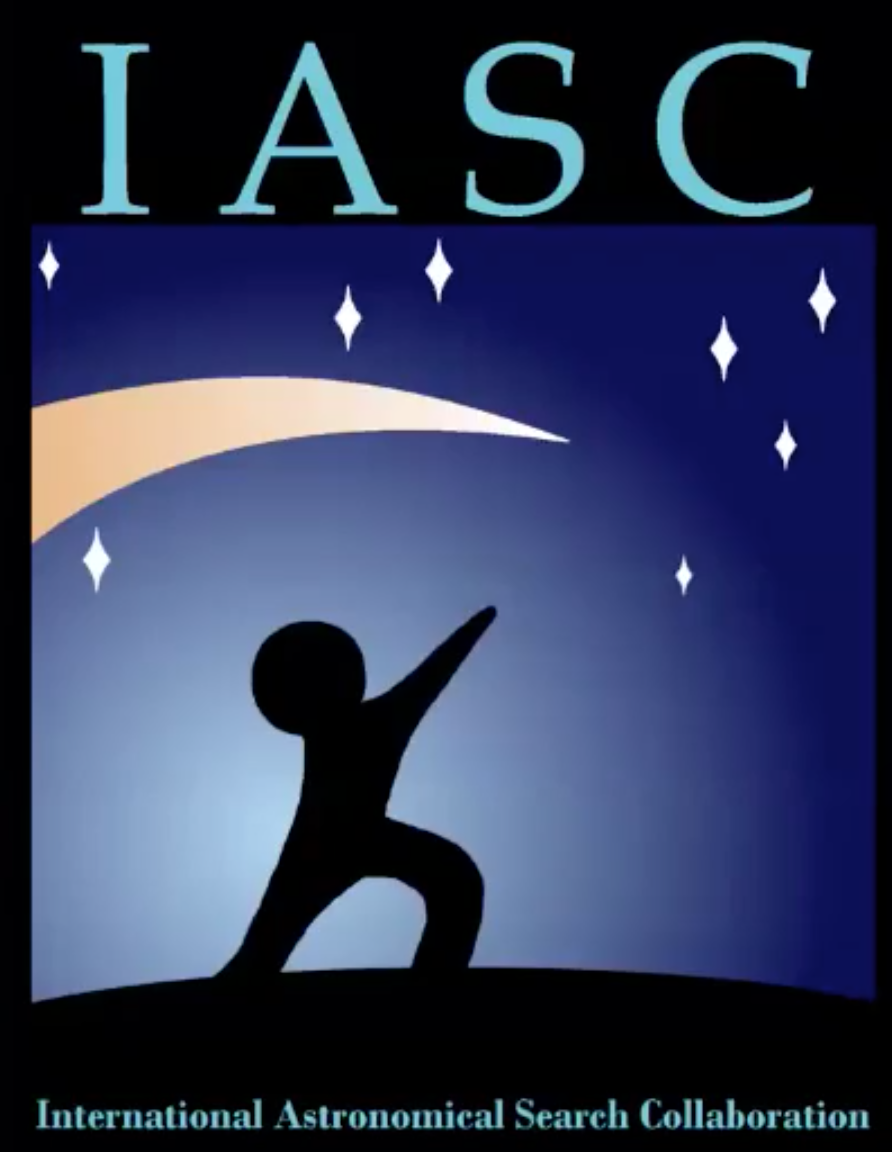 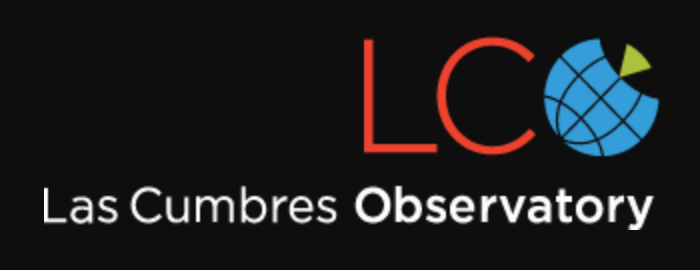 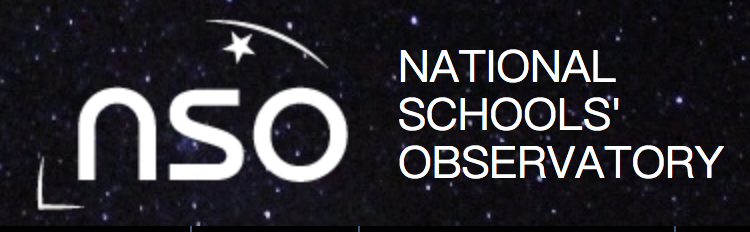 国外已将远程天文台与自动望远镜广泛应用于科普教育，尤其是HOU，取得很好效果和成绩：e.g., IASC, National Schools’ Observatory, Faulkes Telescope (LCO) ... 望远镜口径从几十厘米~2米！
-- 完备的观测申请系统、观测研究教育项目、交流讨论平台、科普教育资源、一定的经费支持 ...
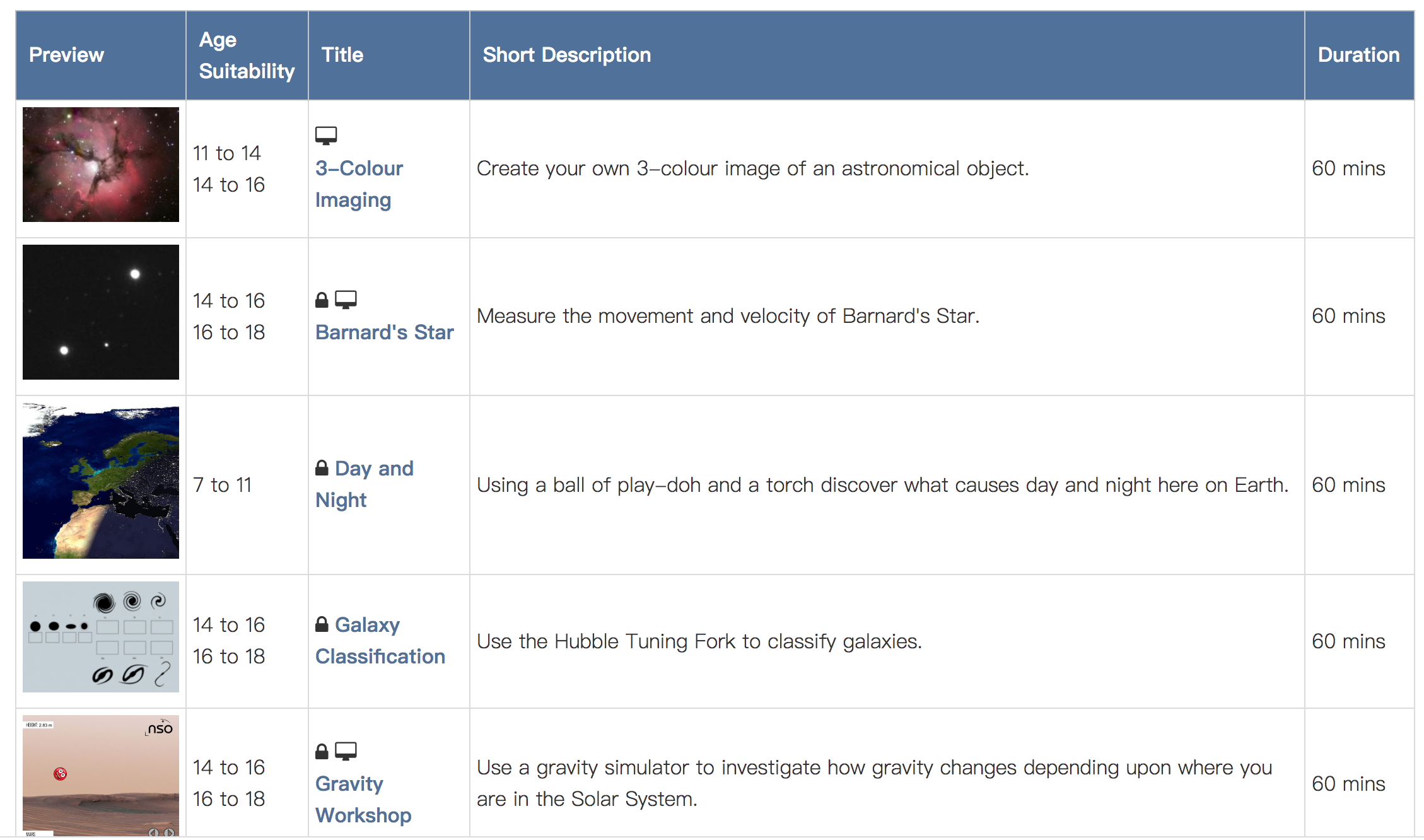 利用远程台与(自动)望远镜可开展的天文科普教育
IASC asteroid search
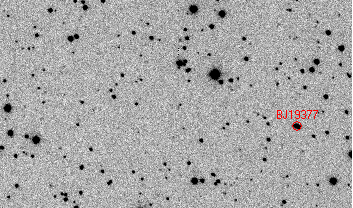 远程遥控观测拍摄星云、星系等深空目标；
开展(较长期)的观测研究课题（如小行星、[超]新星搜索，变星及系外行星凌星观测）；
对重要天象（如日月食、凌日等），及日月行星等亮天体的观测直播与科普 ... 与媒体平台等充分合作
可结合“虚拟仿真实验教学项目”开展在线天文科普实践教育
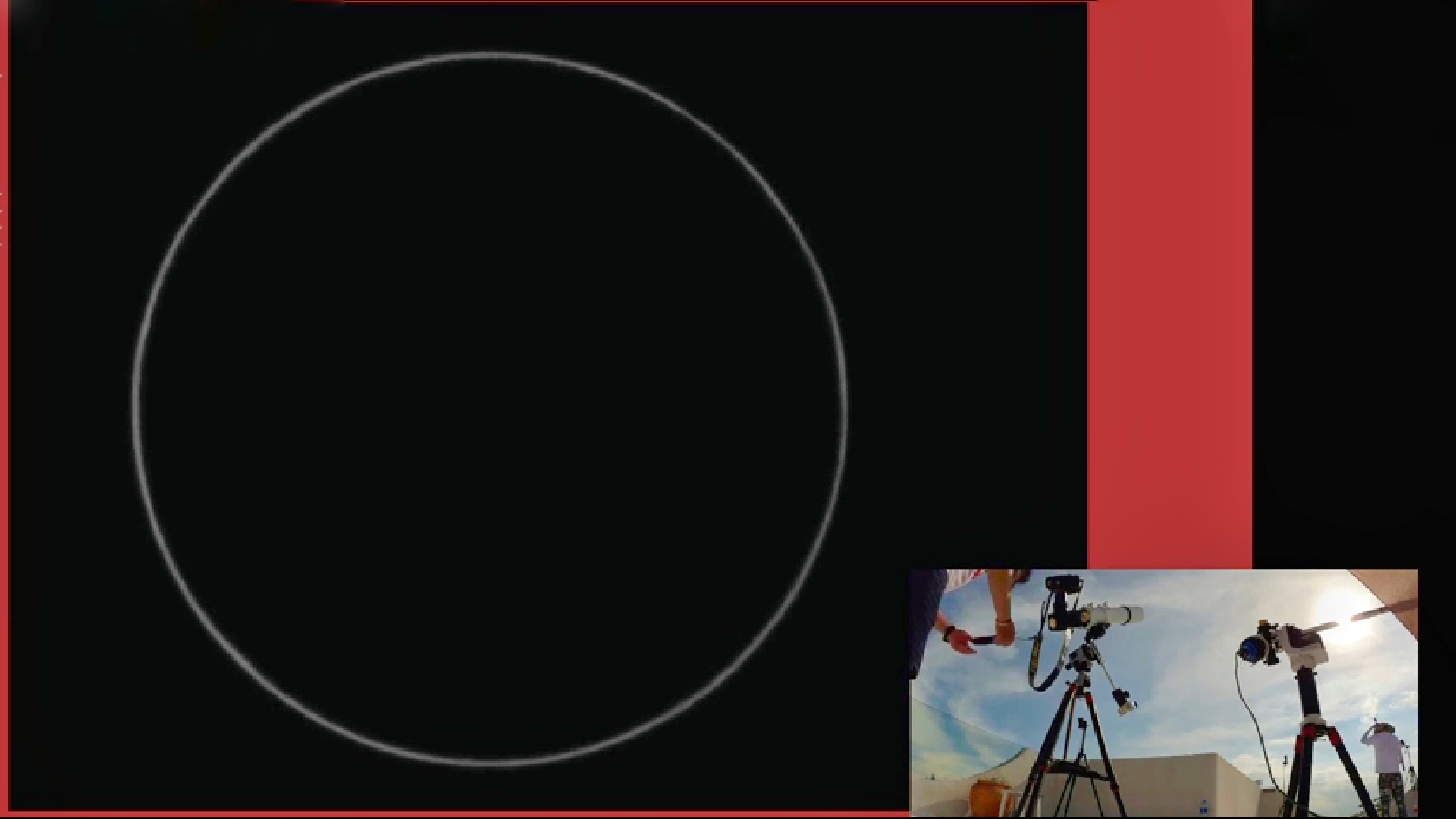 +
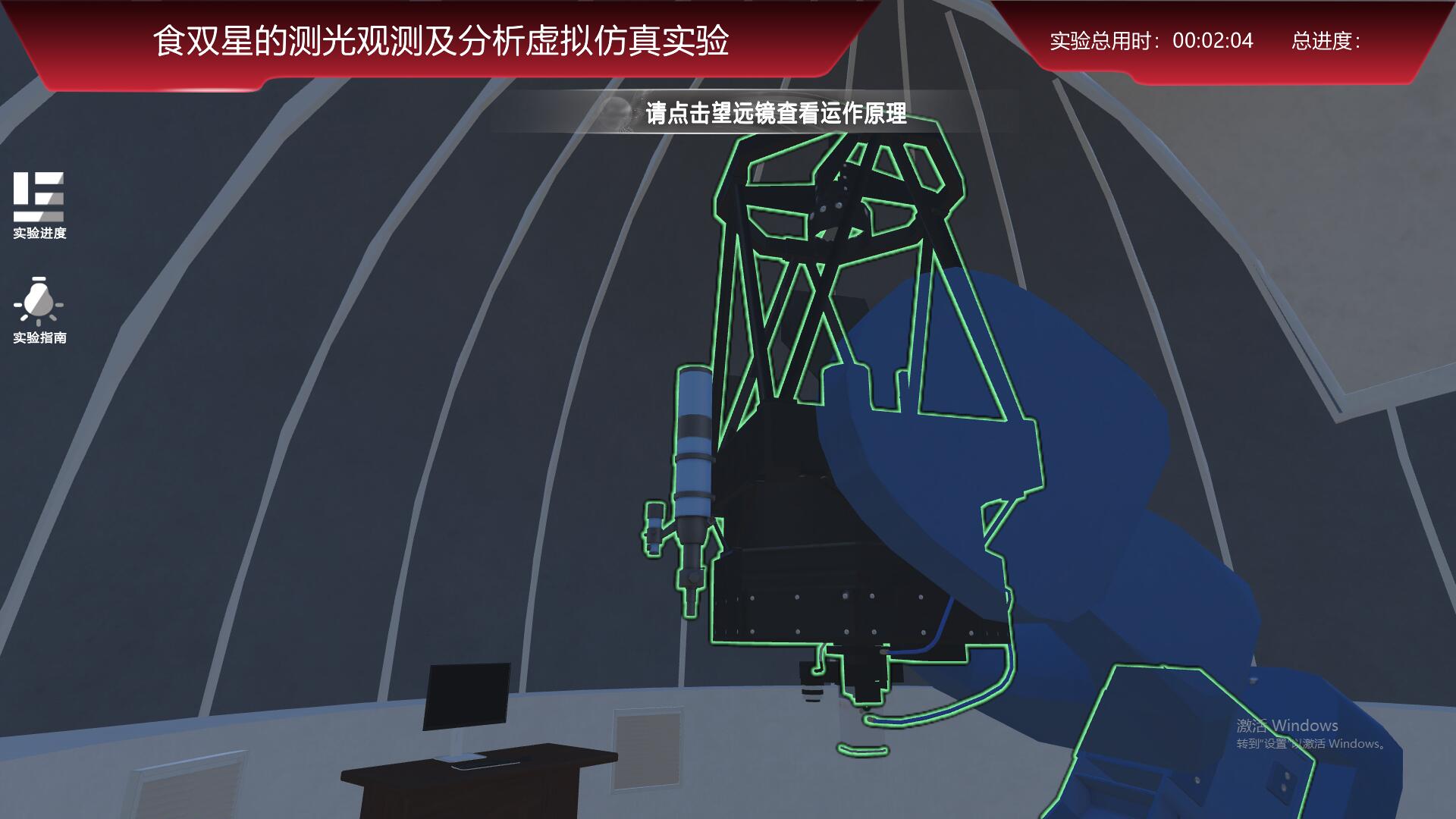 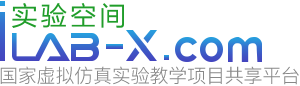 [Speaker Notes: China Hands-On Universe Asteroid Search Campaign]
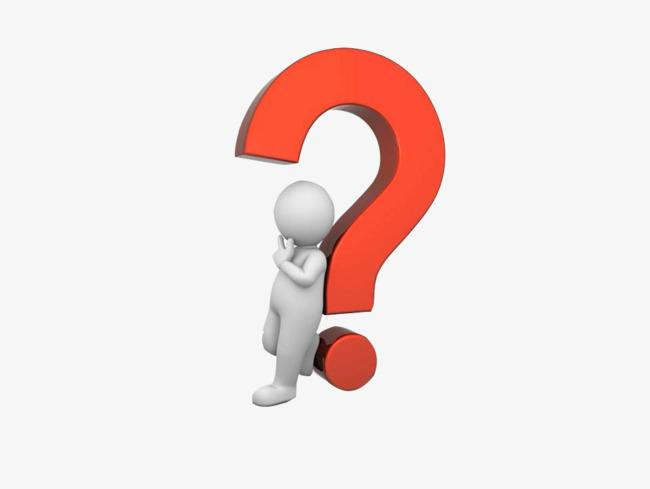 如何利用国内远程台与(自动)望远镜开展天文科普教育？
望远镜资源：
   -- 中科院各天文台站（兴隆、高美谷、阿里、青海...）的小望远镜（“镜联网”-科普教育？）
  -- 各高校、中小学及天文/科技馆的小型望远镜设备共享（如山威、河北师大、杭高... 上海1m、西藏1.05m...）  
  -- 爱好者拥有的较大口径与较高性能的远程(自动)望远镜（如星明天文台、双子天文台...）
 小望远镜科普教育联盟？如何争取各类经费支持？
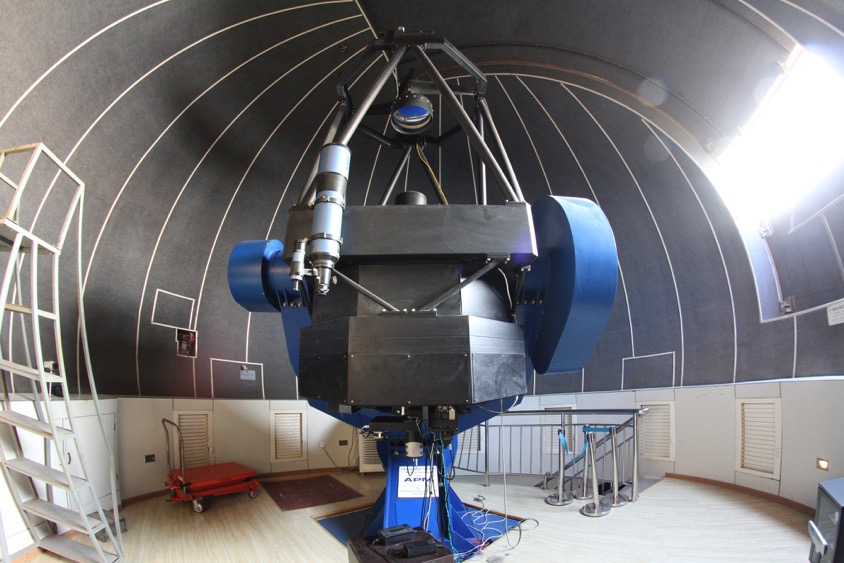 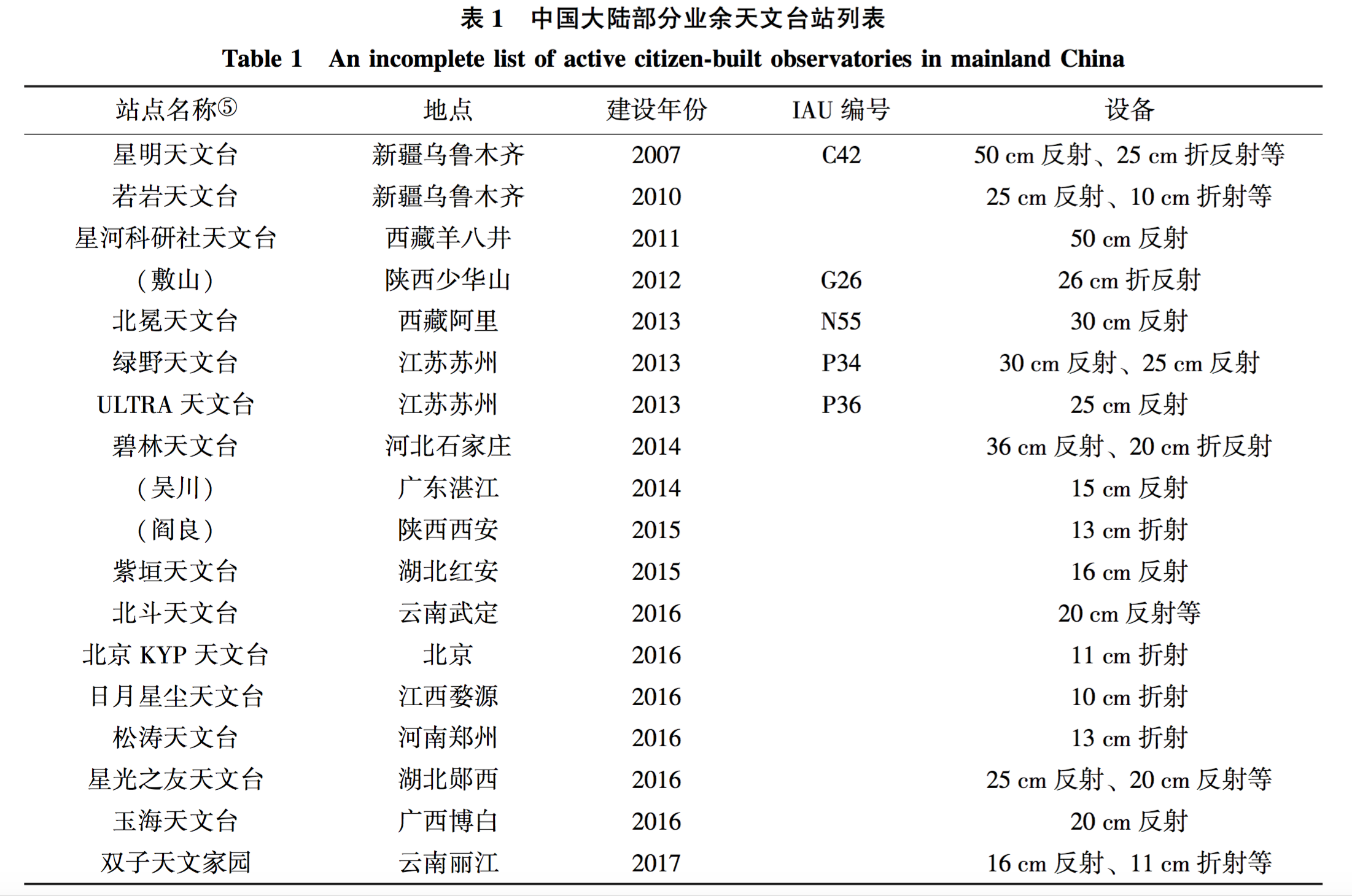 摘自：《业余天文学在中国：现状与未来》 叶泉志，2018
二、公众科学项目
Citizen science refers to the activities of people who are not paid to carry out scientific research (citizens) but who make intellectual contributions to scientific research nonetheless.  (Marshall+2015, ARA&A)
关键词：公众、智力贡献
(不包括类似 SETI@home 此类的项目)
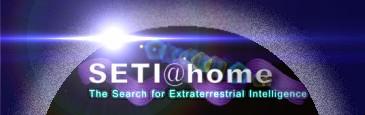 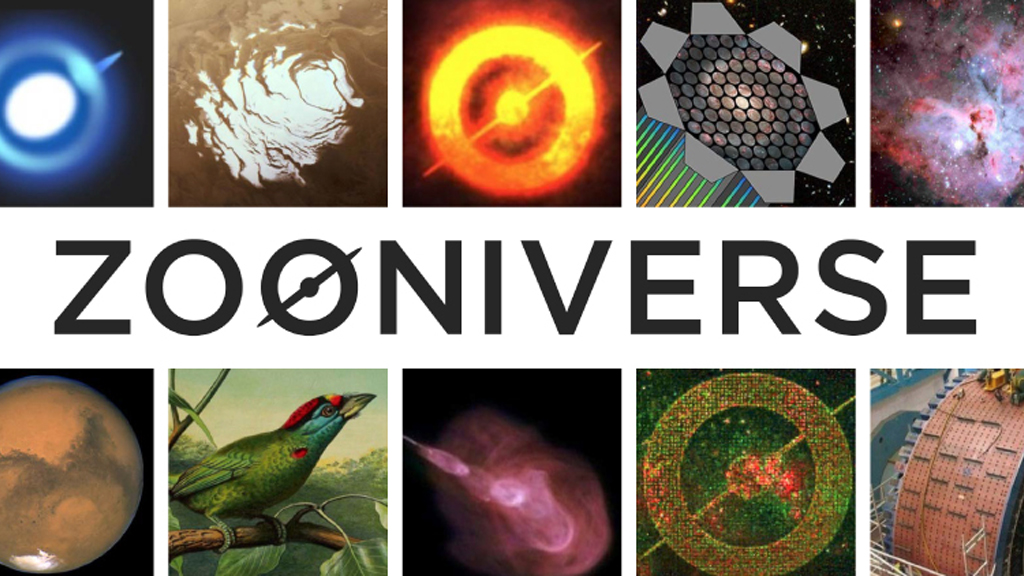 现代公众科学的特点：互联网、大数据，数据分享及交流互动更方便
可开展的天文类公众科学项目-I.
业余天文观测：新天体发现（个人或与专业台站联合）、长时标月球及行星监测、重要天象或事件联测（如掩星、变星监测-AAVSO、系外行星凌星...）、(“被动”观测)...   引导大中小学生利用学校设备（联合）开展小课题项目
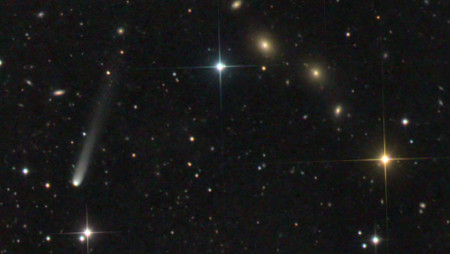 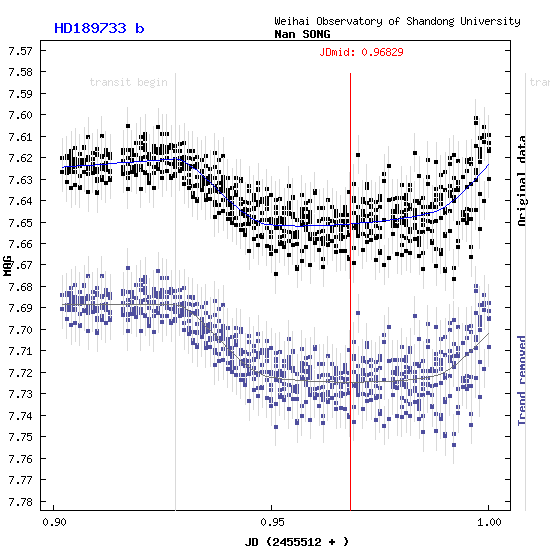 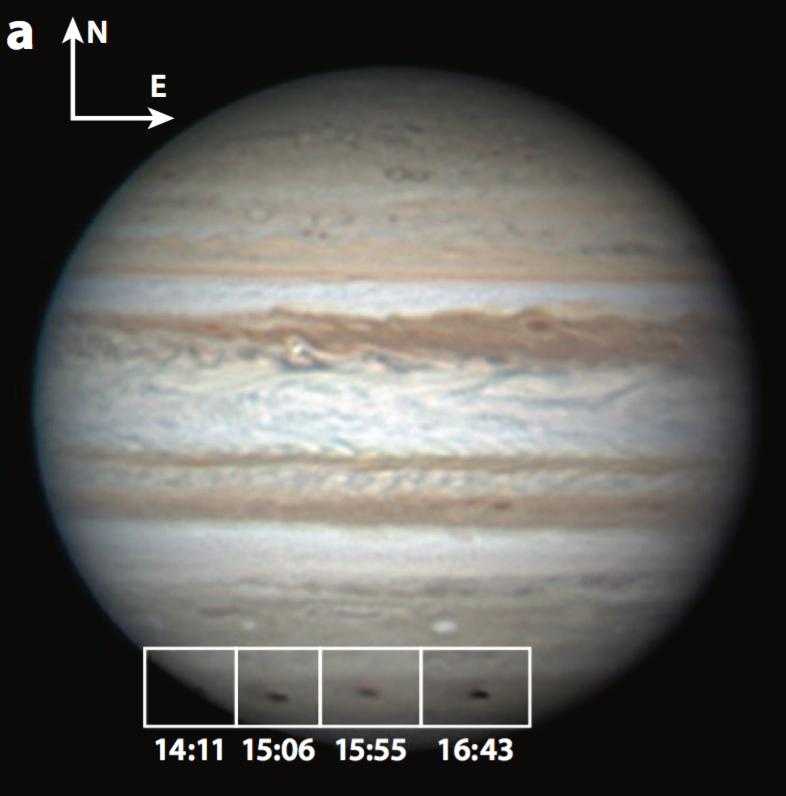 Comet Siding Spring
[Speaker Notes: American Association of Variable Star Observers (AAVSO) 
宋楠等，天文爱好者杂志，2011年第6期及之后连载]
可开展的天文类公众科学项目-II.
(团体)搜索发现类：利用专业或业余望远镜设备观测巡天数据，分配任务发现新天体（小行星、彗星、【超】新星、脉冲星 ...）
--e.g., 公众超新星搜索项目(PSP)
 - Supernova Zoo , Planet Hunters 
 除搜索发现外，可增加面向大中小学生和公众（联合）针对此类天体开展系列小课题项目（如后随观测、光变研究...）
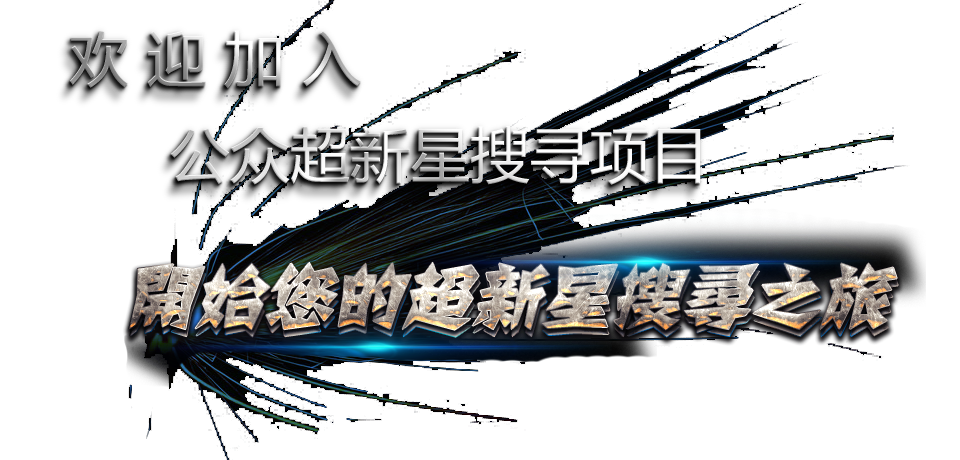 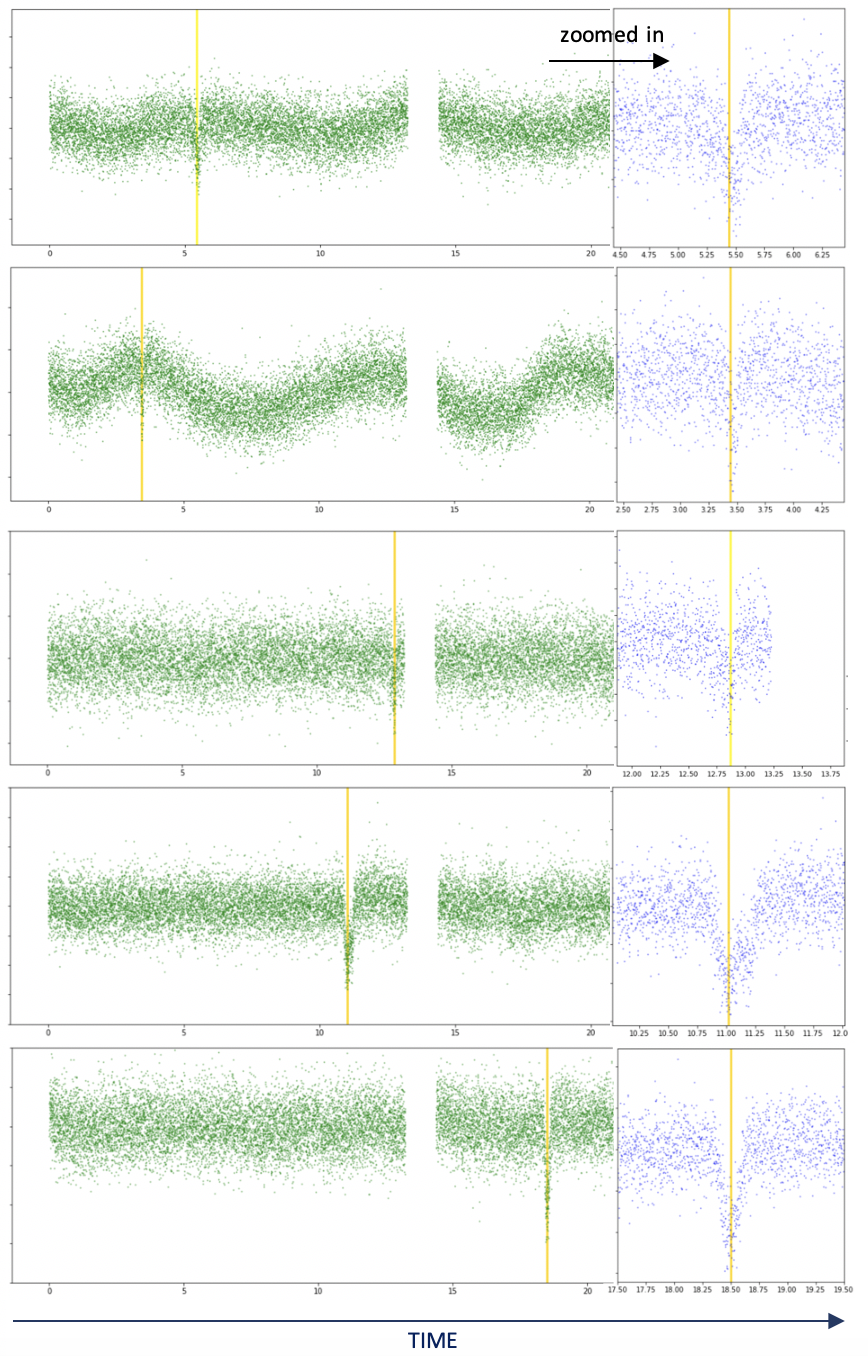 FAST-pulsar
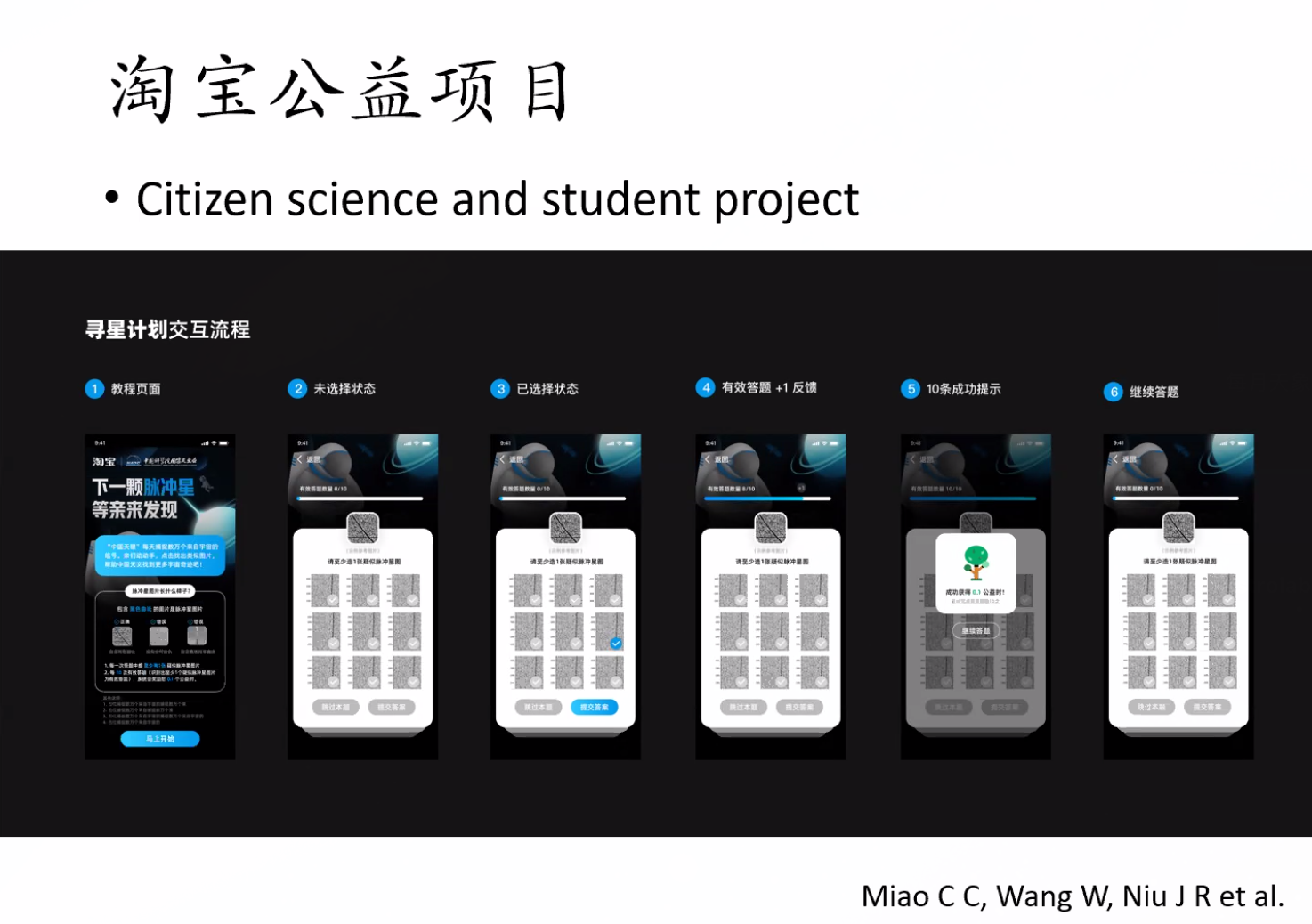 Supernova statistics for the year 2019
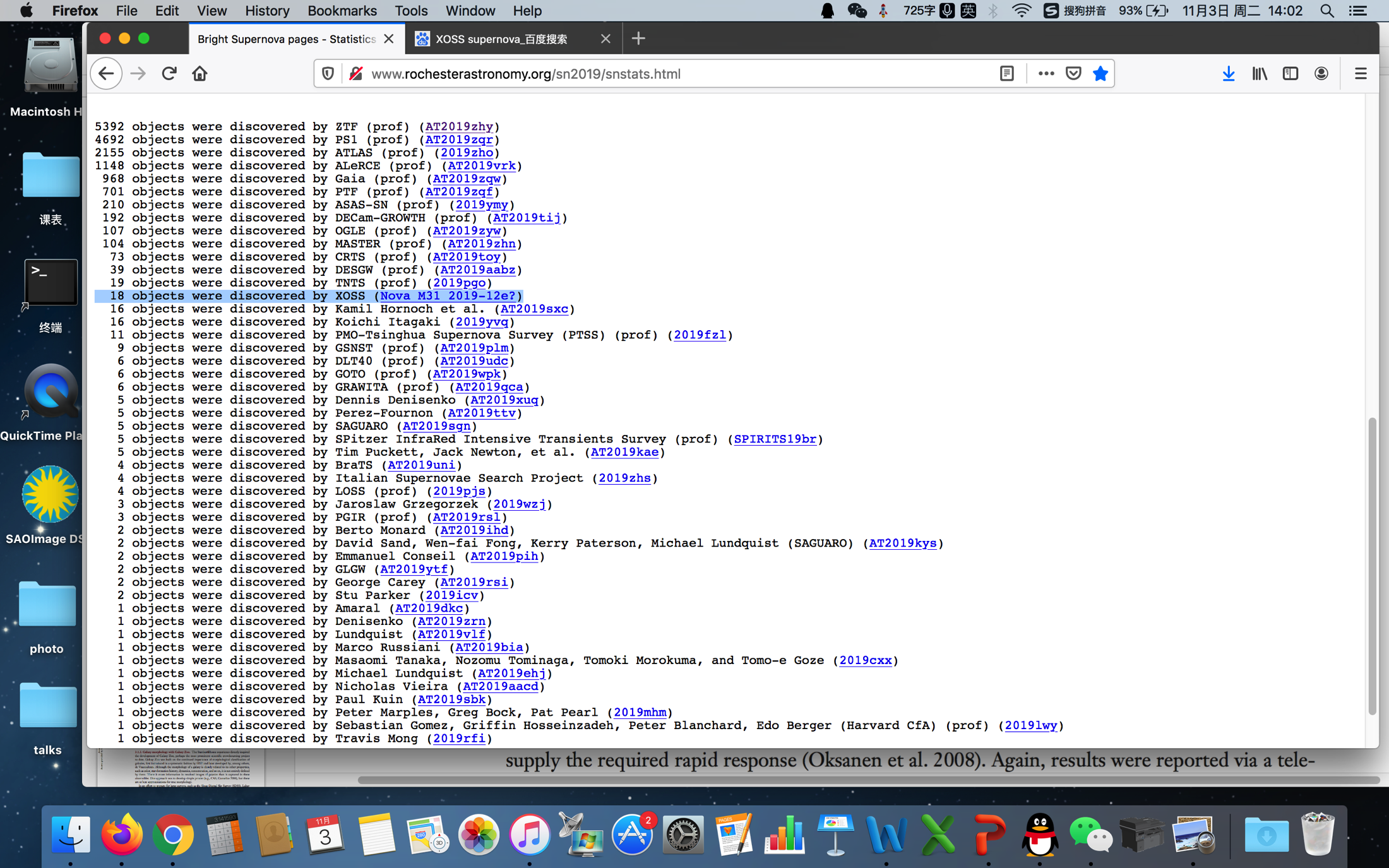 也许，仅凭爱好者为主的设备发现新天体将越来越难！
 挖掘其科普教育价值，延伸项目内涵
可开展的天文类公众科学项目-III.
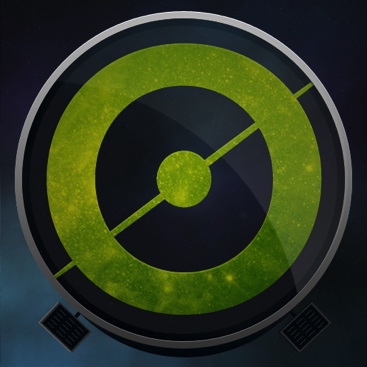 天体的目视(人工)分类：
大样本目标源的分类（Crowd-Sourced Classification）e.g., Galaxy Zoo ，Radio Galaxy Zoo (RGZ) ... 
-- 充分利用人强大的目视图案识别能力，与机器学习等AI方法互补（人工分类可作为训练集  人机合作）；
-- 公众不仅是“工具人”, 更应成为“发现者”！ 
 充分挖掘其    科普教育潜力!
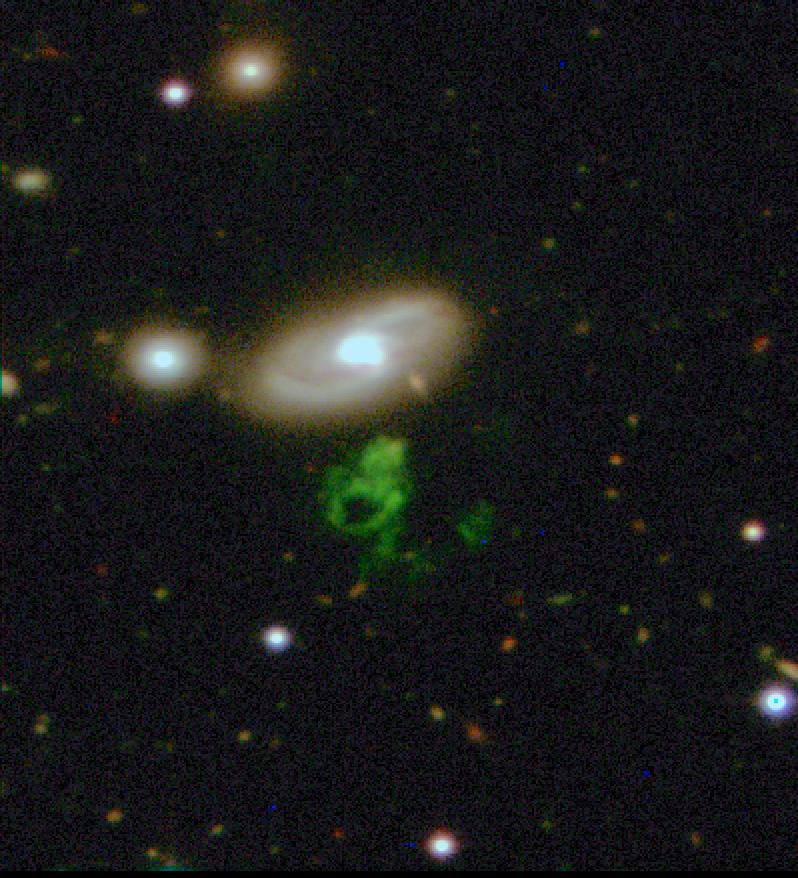 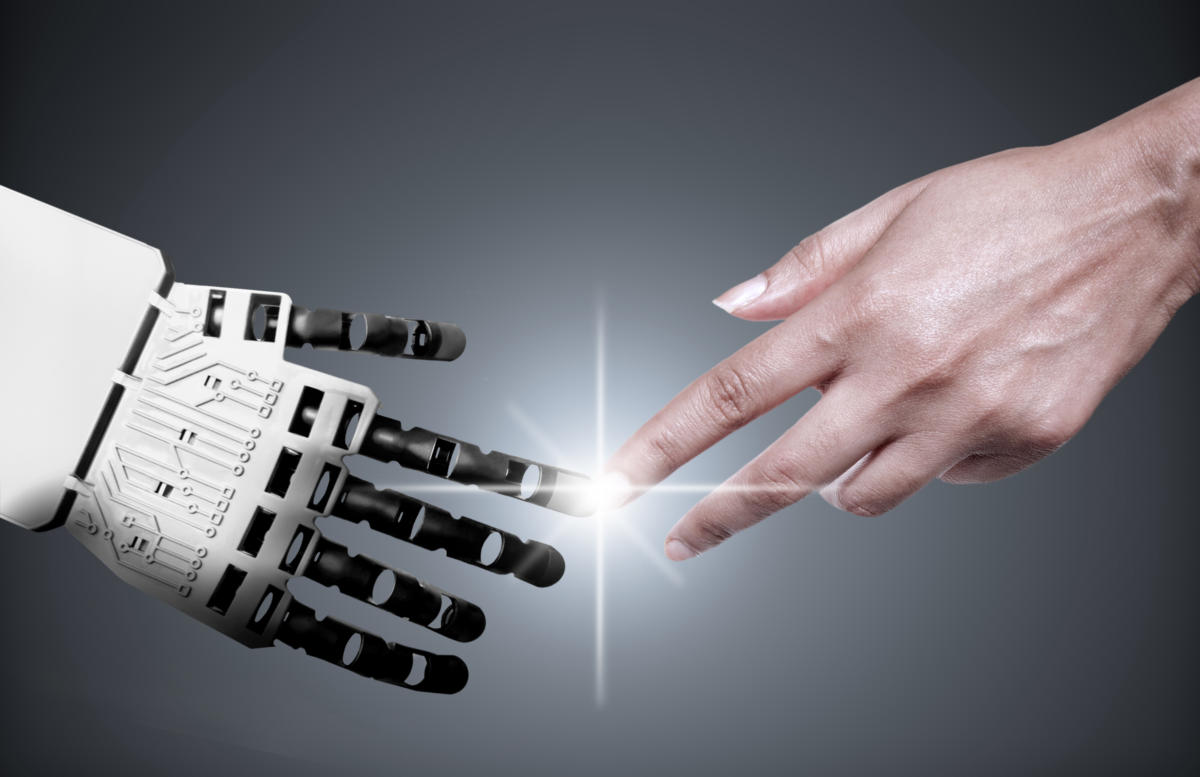 CITIZEN-LED ENQUIRY
Hanny’s Voorwerp
可开展的天文类公众科学项目-IV.
数据模型(Data Modeling)类：
计算机数值模拟与观测比较，快速确定模型参数
e.g., Galaxy Zoo: Mergers
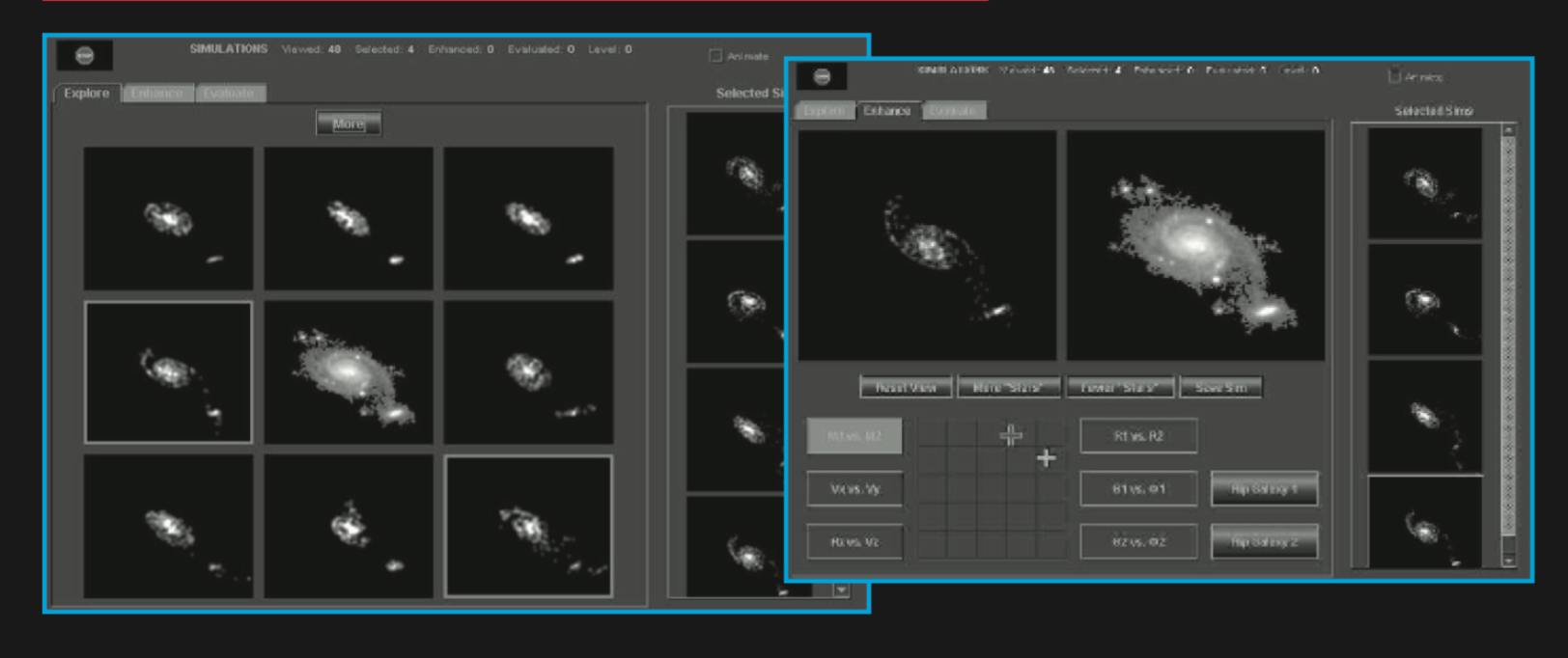 数据分析竞赛：
来自天文与非天文团队对某天文学问题的数据分析竞赛（利用机器学习、神经网络等）
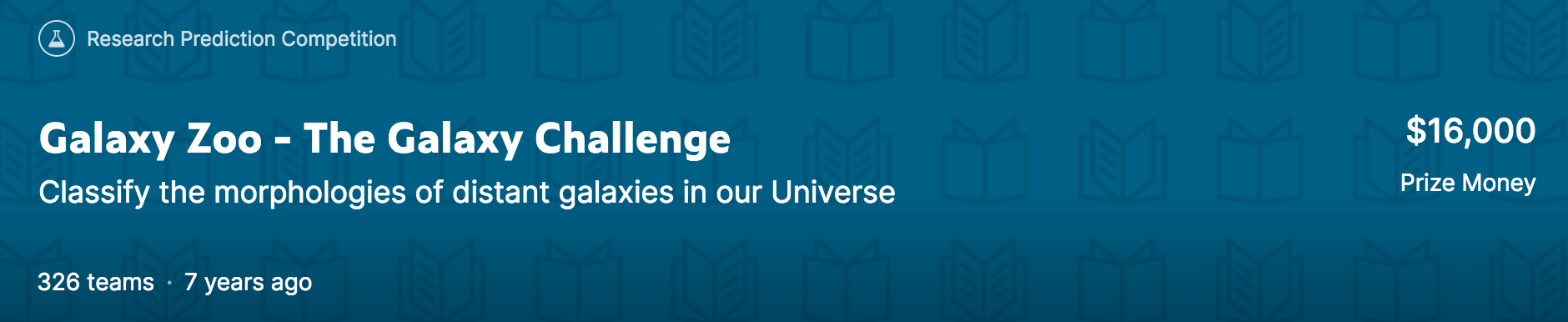 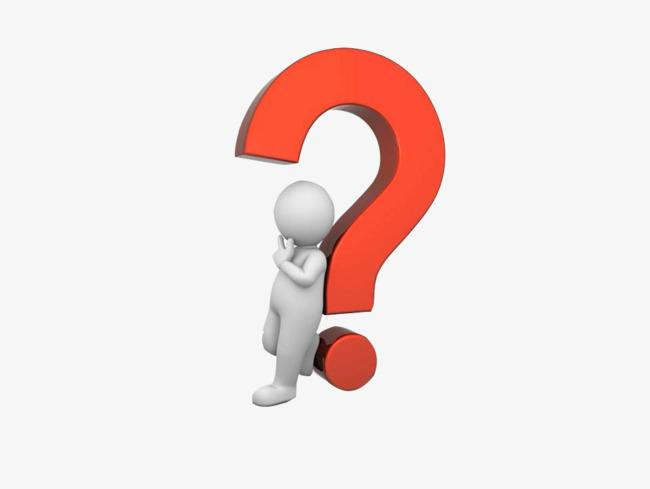 各层次和有特色的公众科学项目
更普适（门槛更低、更吸引普通公众）的公众科学项目？
更多的交流互动（讨论组、群）
更吸引人/提升成就感的项目设计
在公众科学项目中增加更多可用于一般公众科普与学生教育的内容
更深入的公众科学项目内容，公众自主研究分析
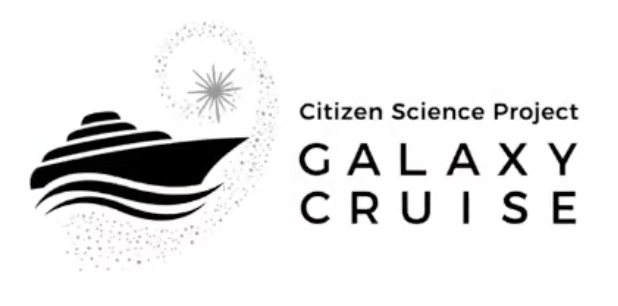 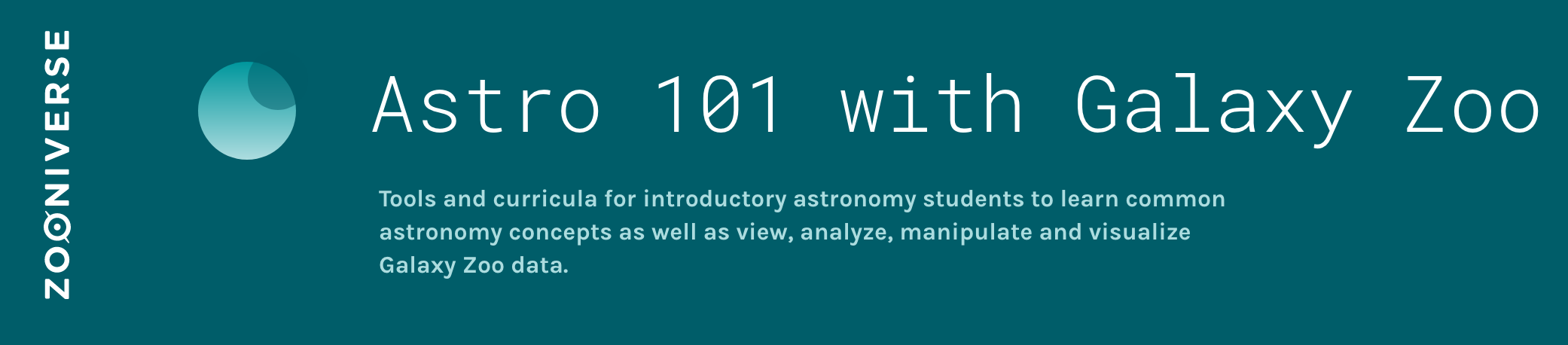 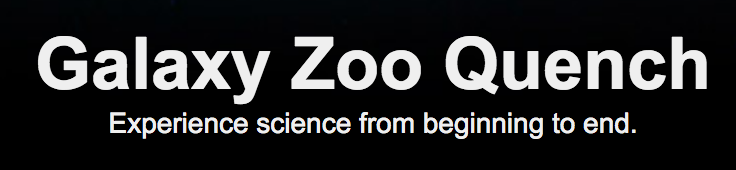 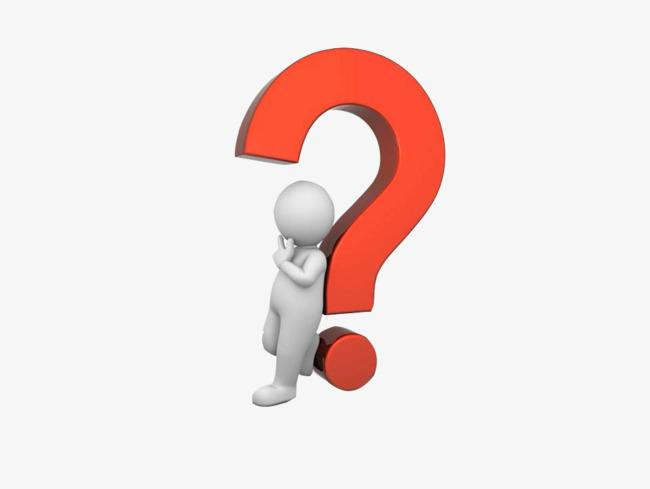 关于在我国开展公众科学项目
更多科学家主导的项目：如与 FAST、LAMOST 的大数据相关的问题，及未来 CSST 等巡天数据引导的公众科学项目（e.g., 引力透镜搜索...）；
重视科普教育内容在公众科学中的体现：结合STEAM、HOU、探究式学习、5E学习、多学科交叉 ...
与前述远程望远镜-天文科普教育有机结合。
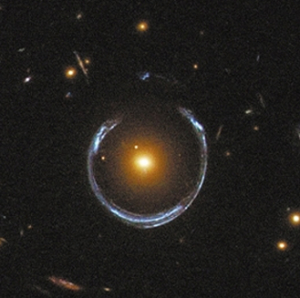 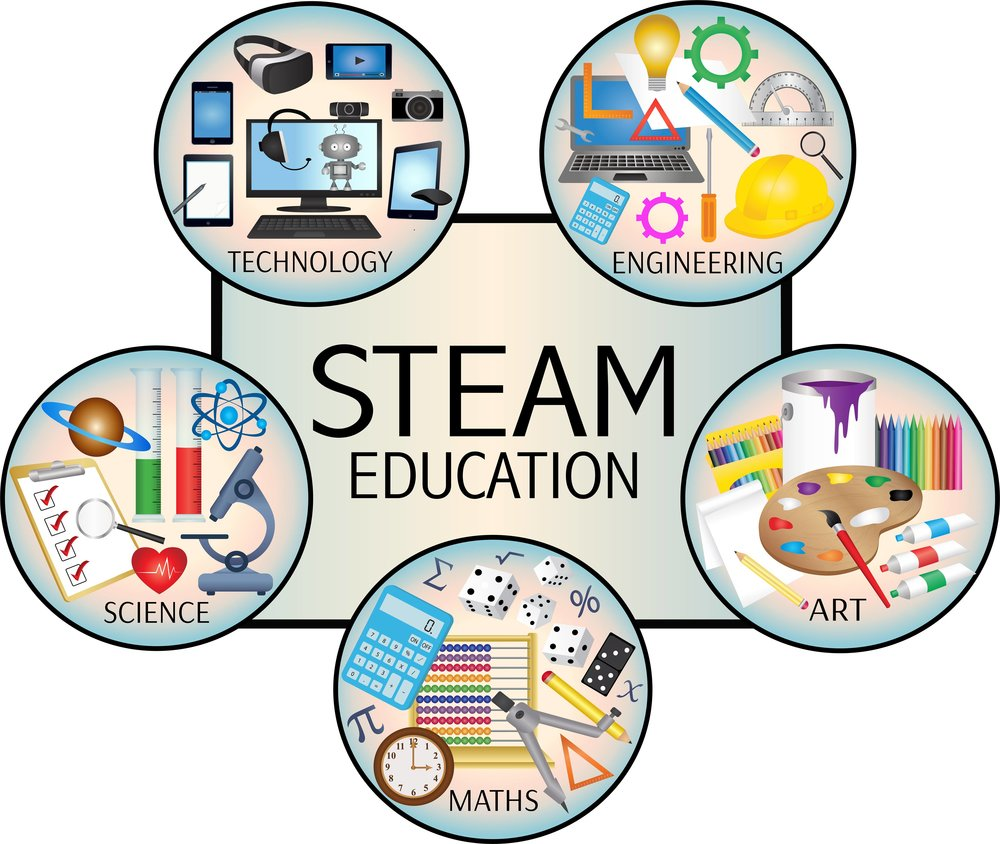 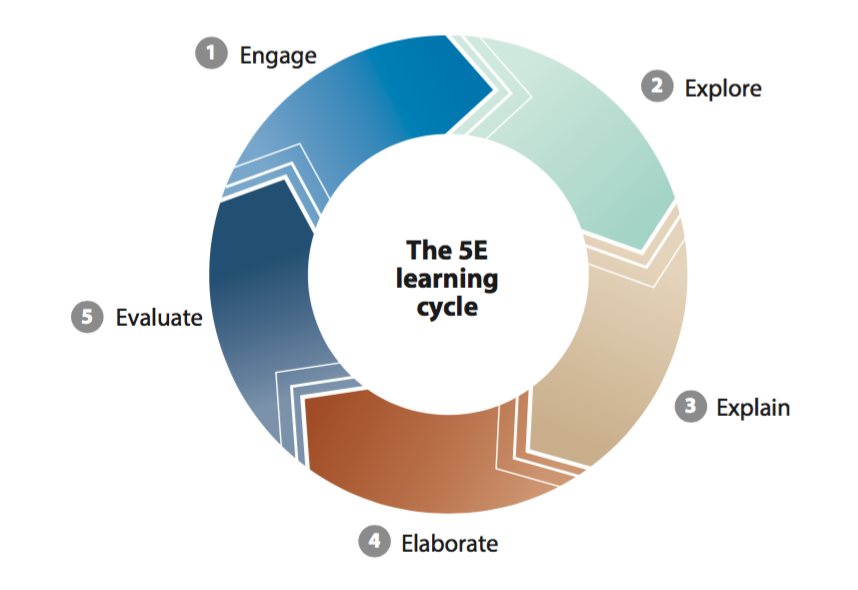 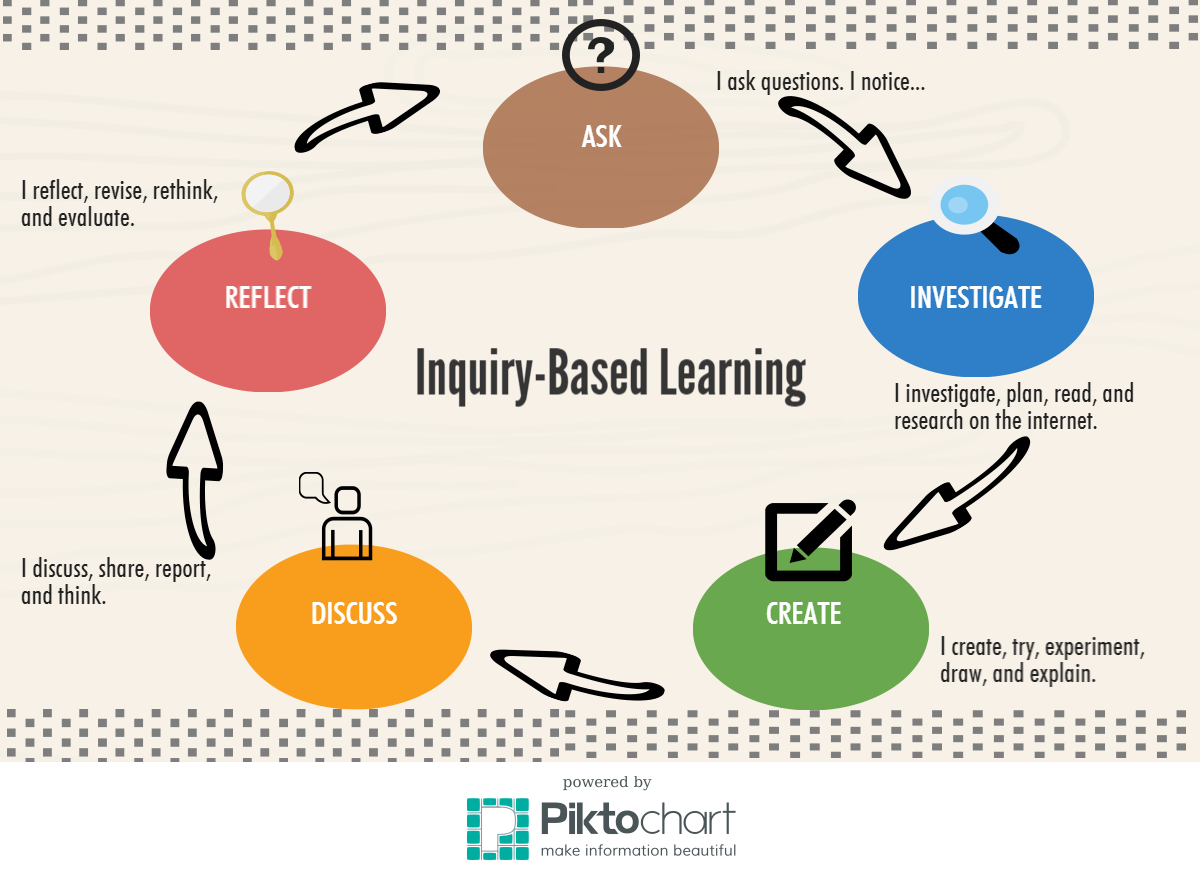 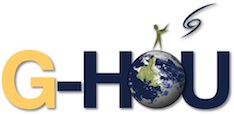 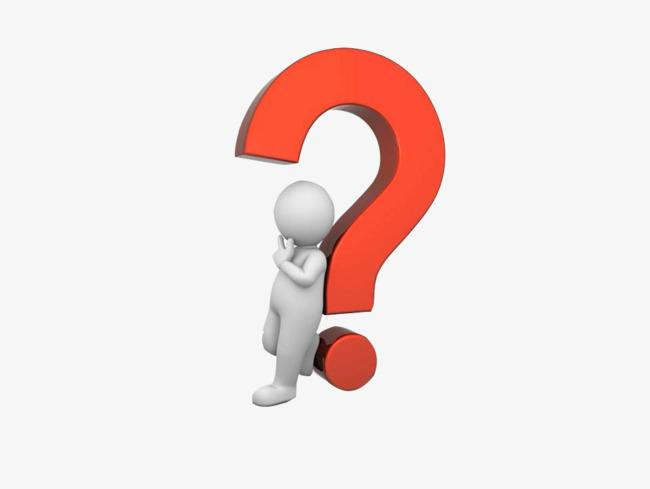 应加强对公众科学项目参与者及其成效分析研究
项目参与者的组成及动机统计分析？（细节分析受制于参与者资料采集!）
参与者参与度及成效分析
 移动端的重要性!
公众分类结果的可靠性?
-- vote fraction; 与专家结果比较; 高级用户评审 ...
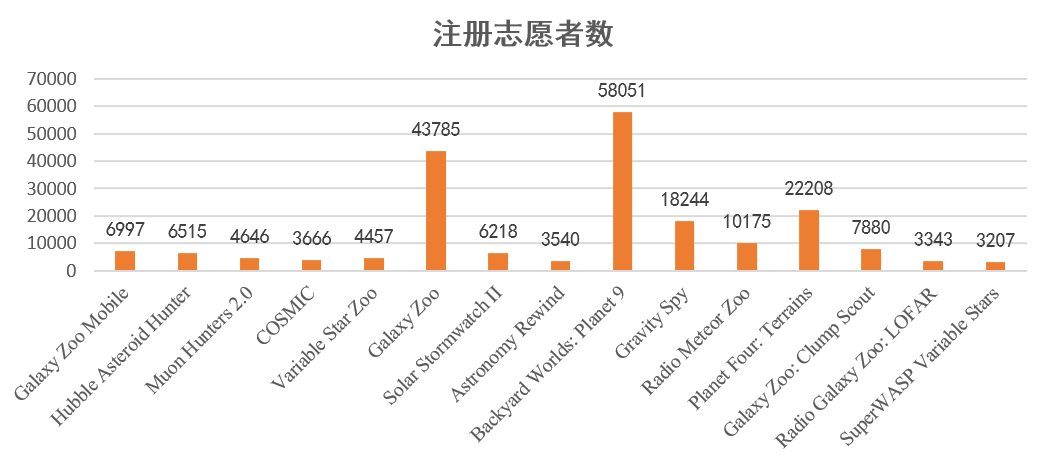 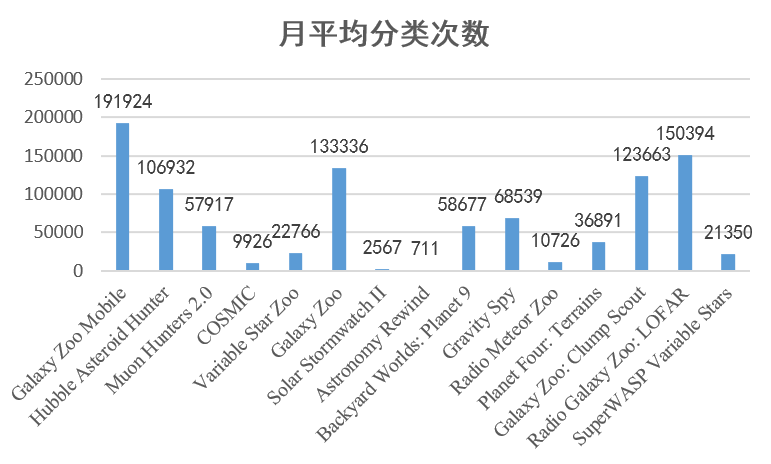 real-time classification analysis
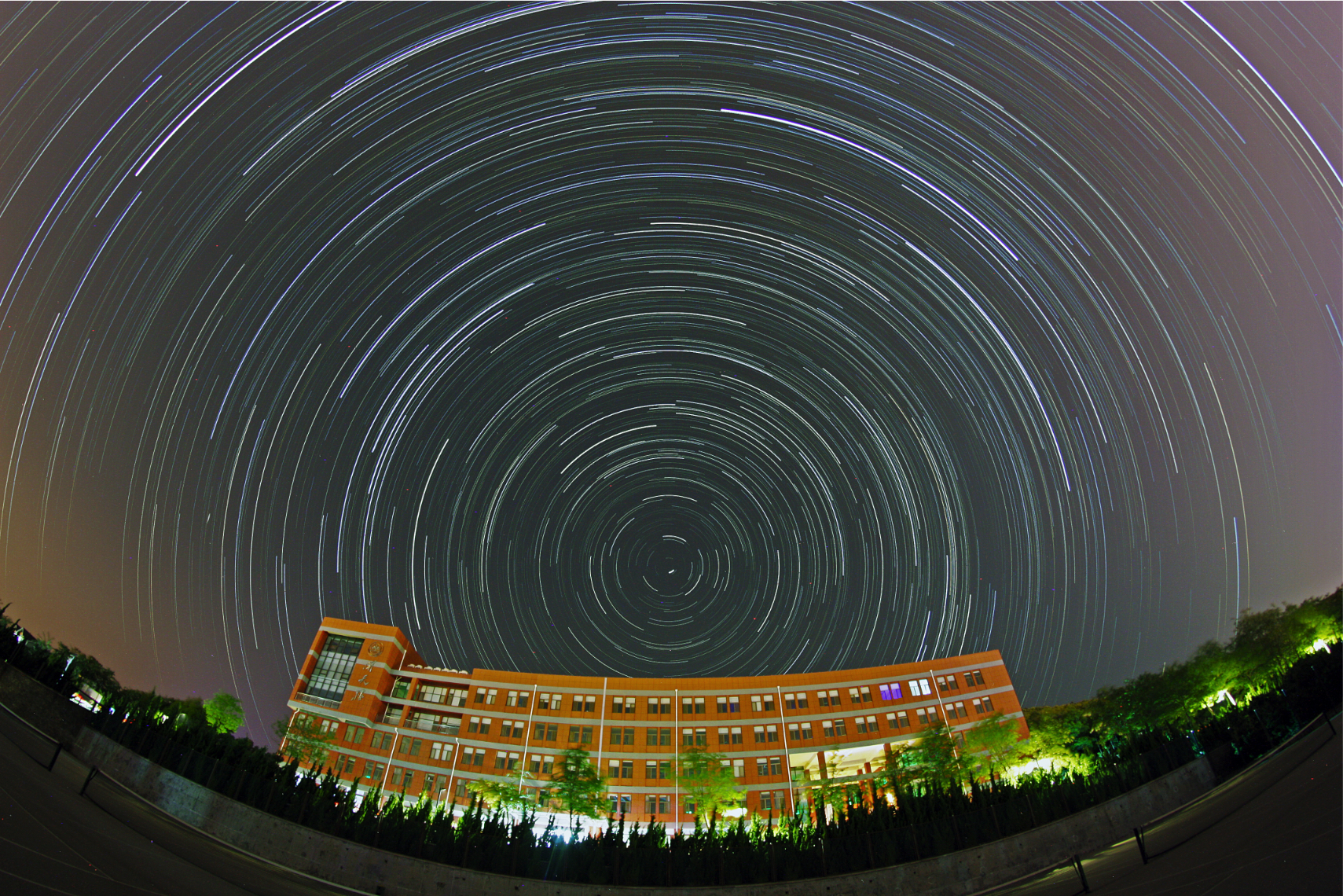 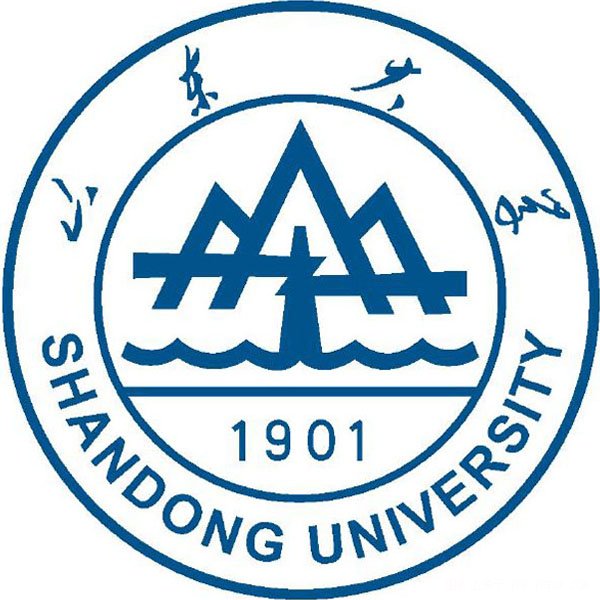 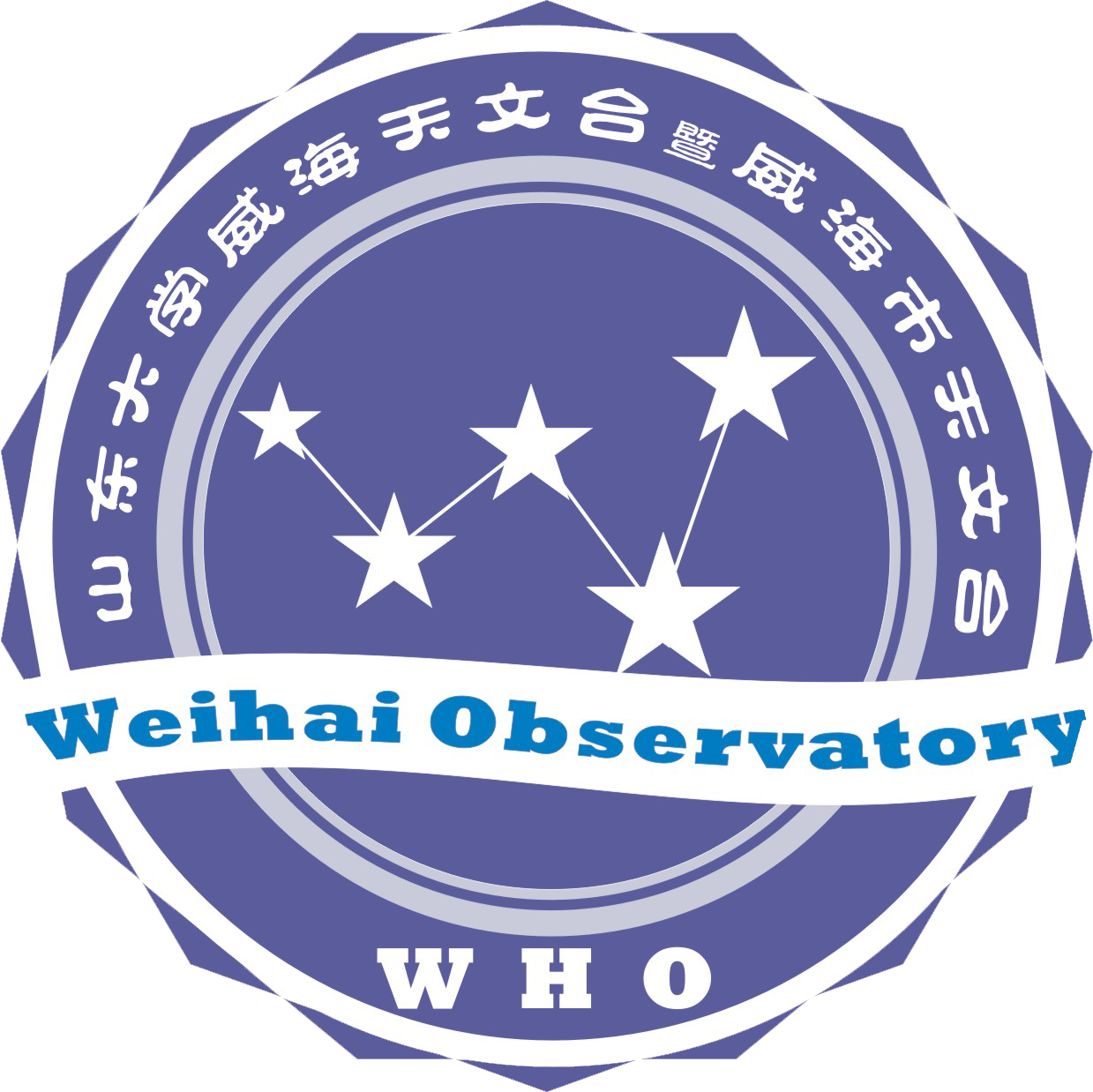 谢 谢 ！
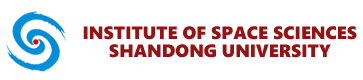 曹晨邮箱：caochen@sdu.edu.cn
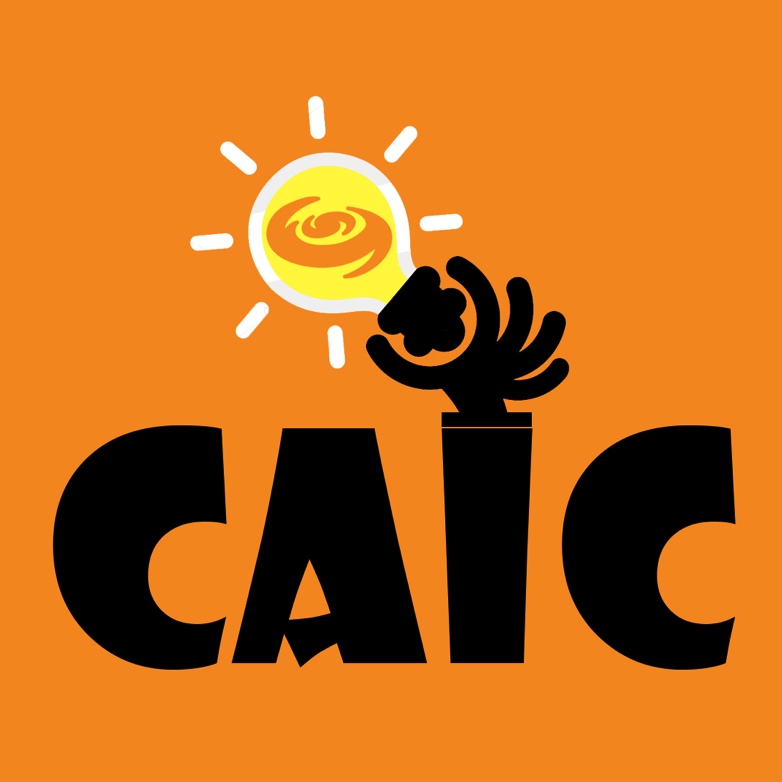